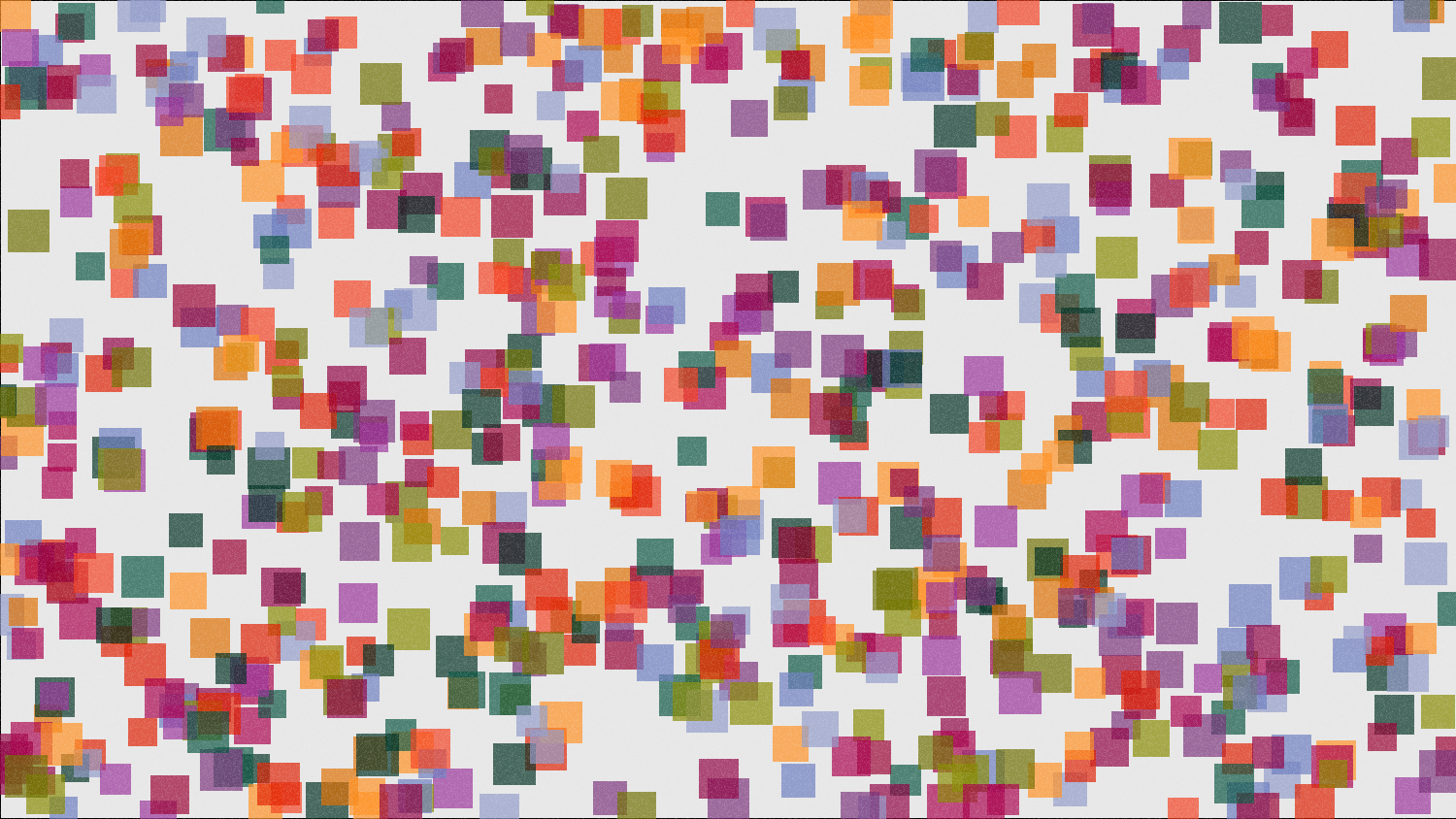 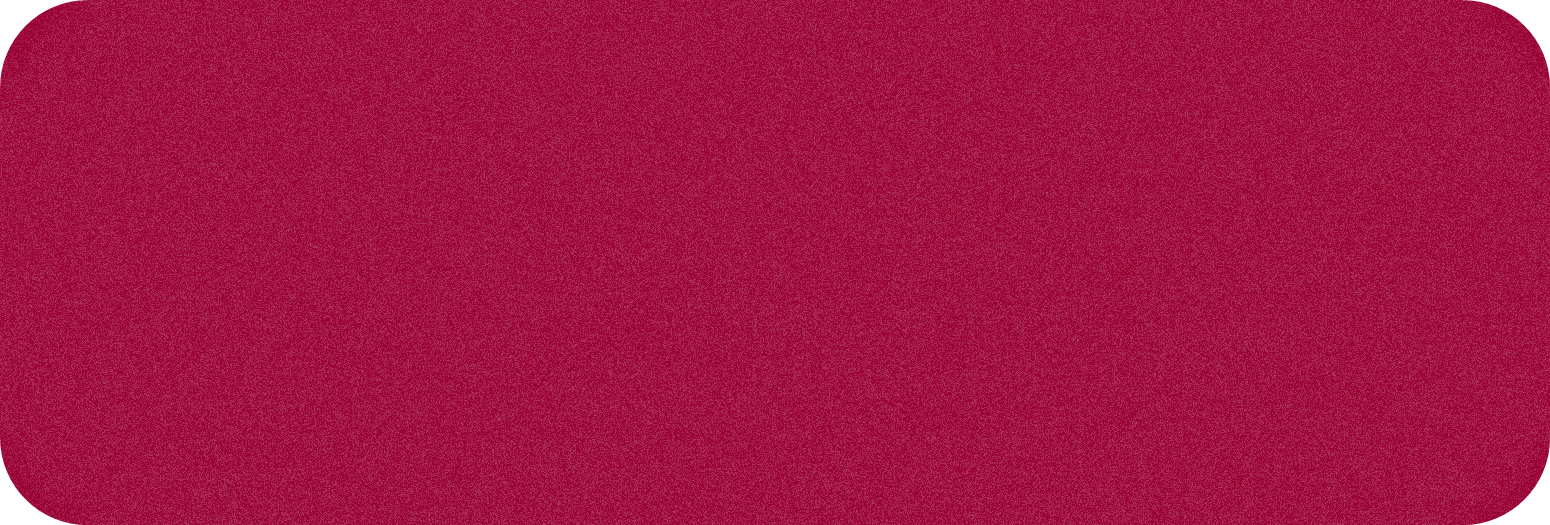 SCLS DATA SERVICES:
Solving Data Challenges
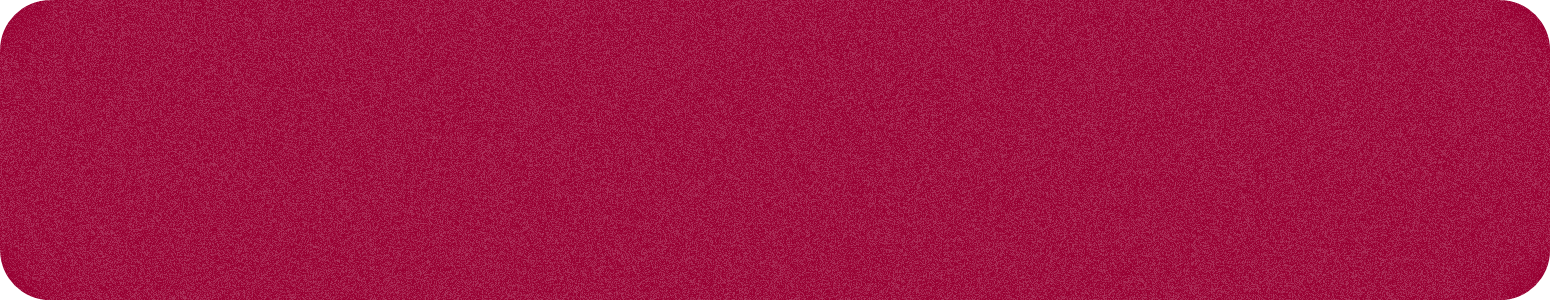 Tim Drexler
SCLS Data Services Consultant
November 18, 2022
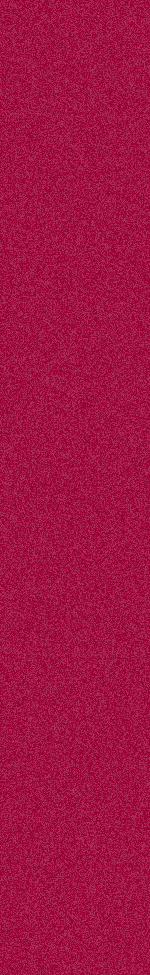 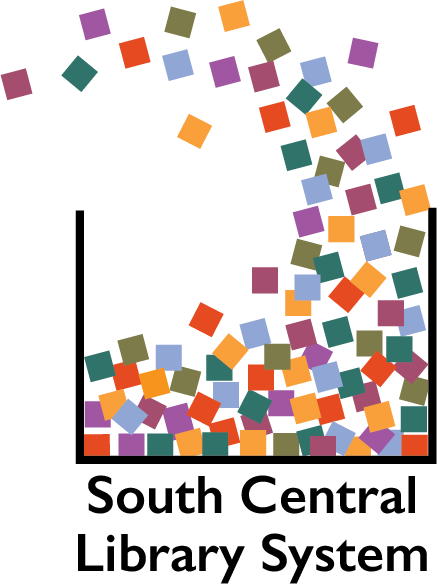 My Background at SCLS
SCLS Delivery
1999 – 2000: Part-time driver
2001 – 2021:
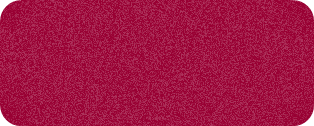 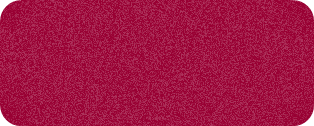 Operations
Manager
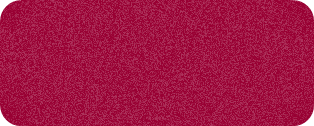 Delivery
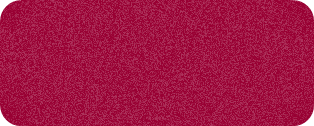 Supervisor
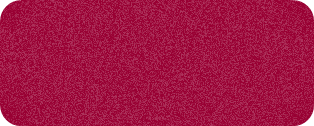 Support
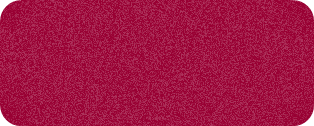 Assistant
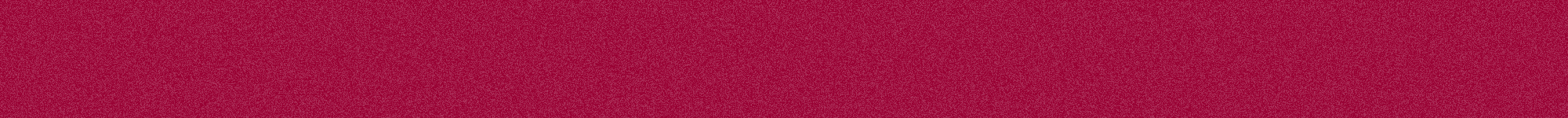 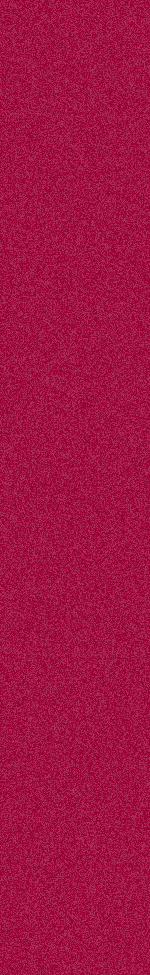 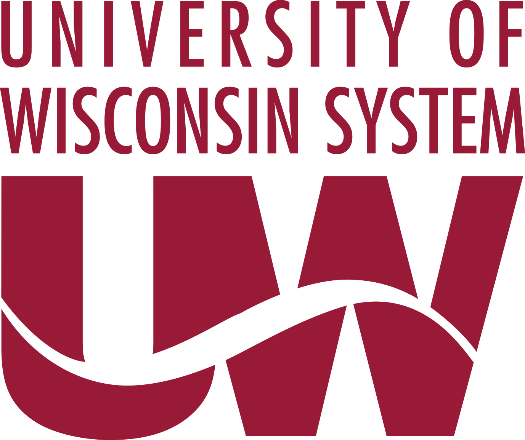 Lifelong Learning
UW-Madison, 1996 – 2000
BA, English Literature
UW-Milwaukee, Apr 2016 – May 2017
BS, Information Science & Technology
Online through UW Extension FLEX program
UW-Oshkosh, 2018 – 2021 
MS, Data Science
Online, collaboration of UW Extension and 6 UW campuses
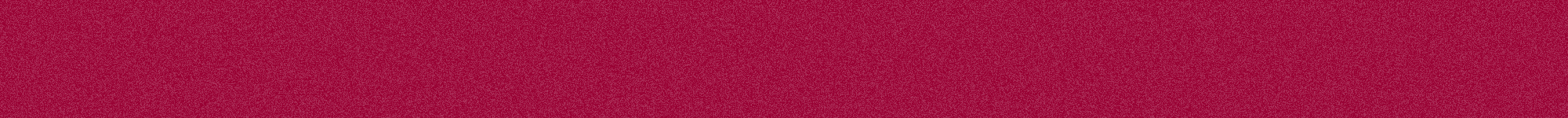 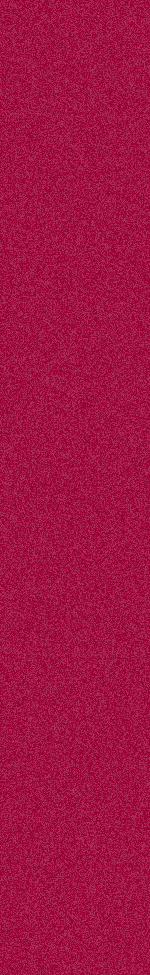 What I Love About Data Services
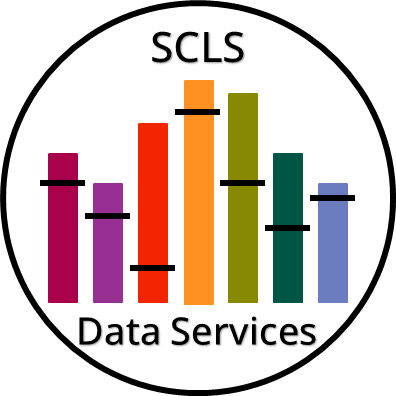 Continual learning:
New tools
New techniques
Cross-domain
Problem-solving
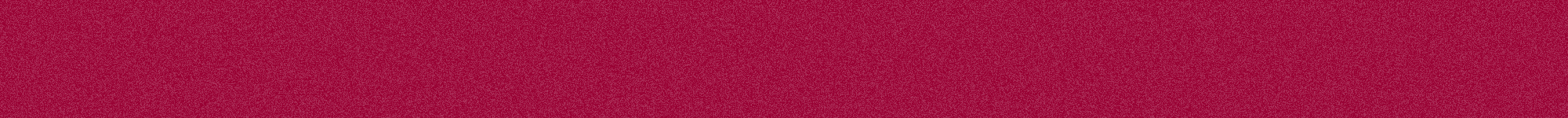 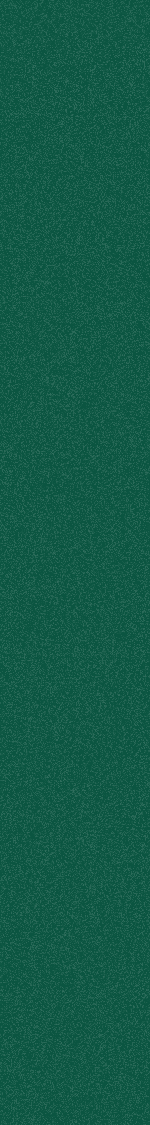 Challenge:
Find a way collect and process votes while conducting All-Directors meetings in a hybrid format.
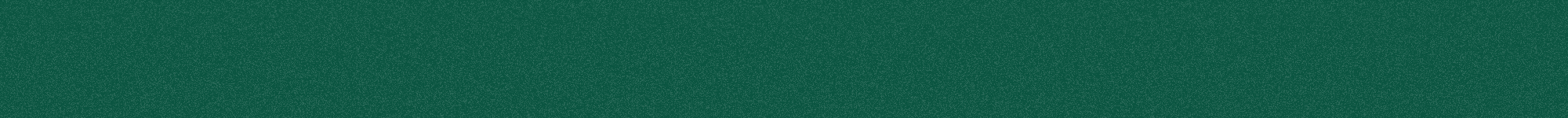 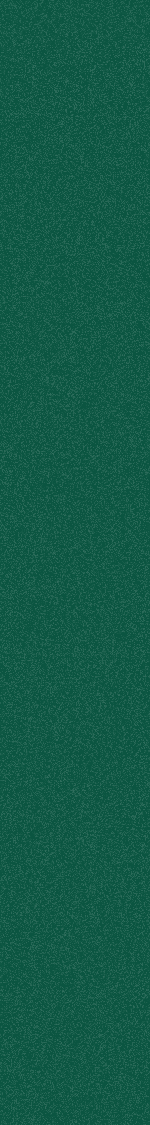 Spreadsheets
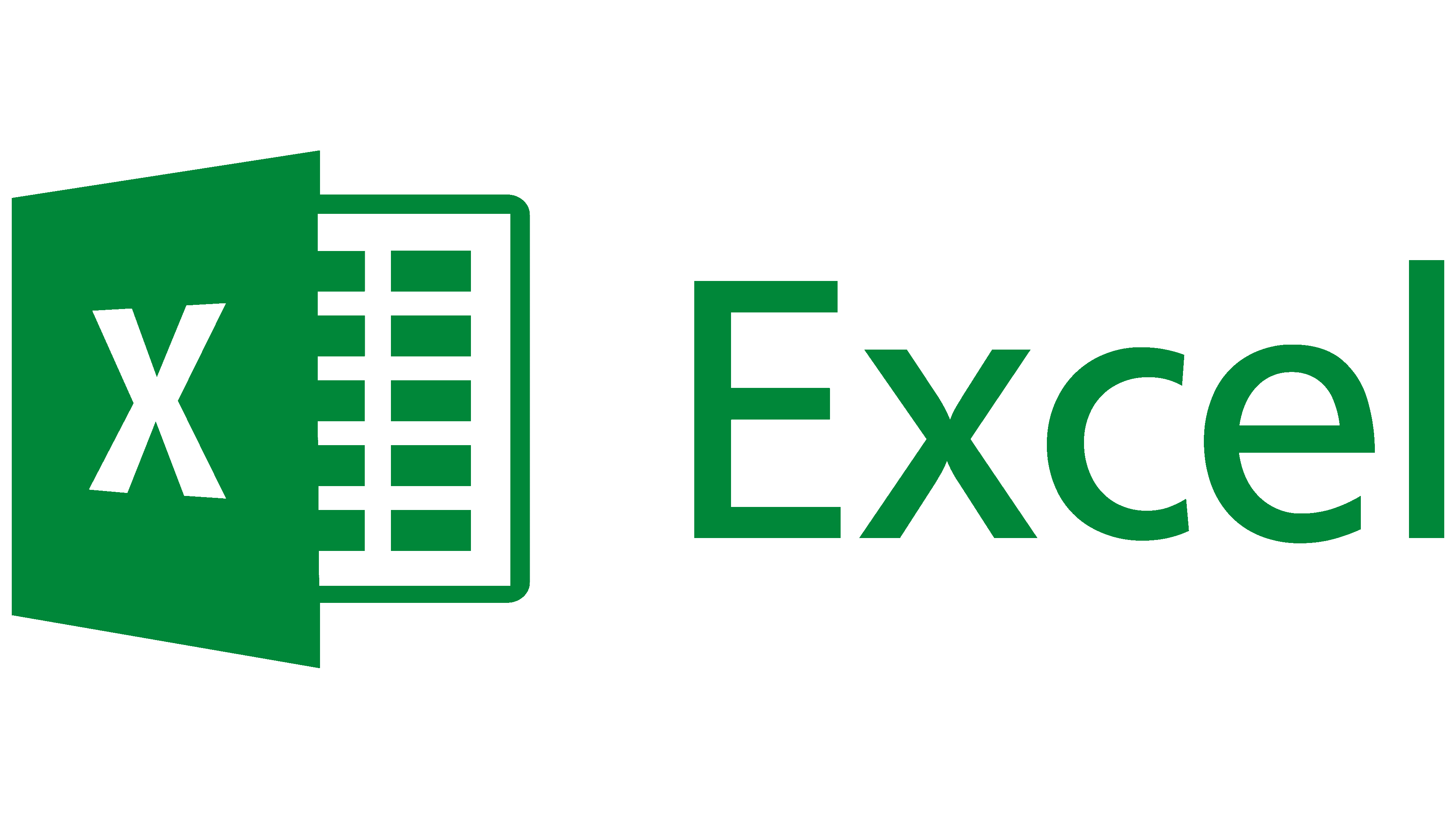 Basic, familiar, widely-used
Great for checking results
Complex function programming
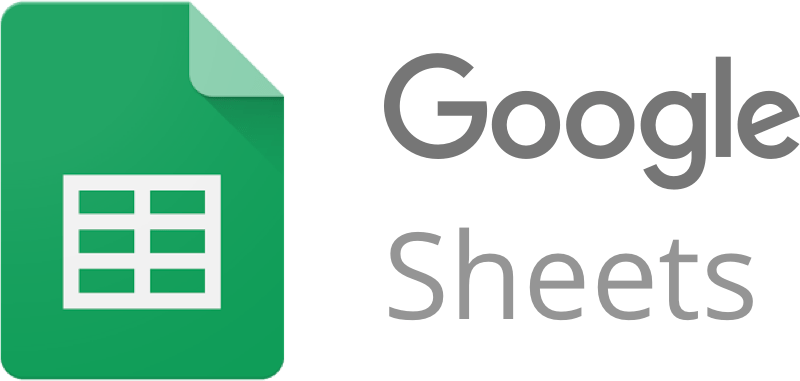 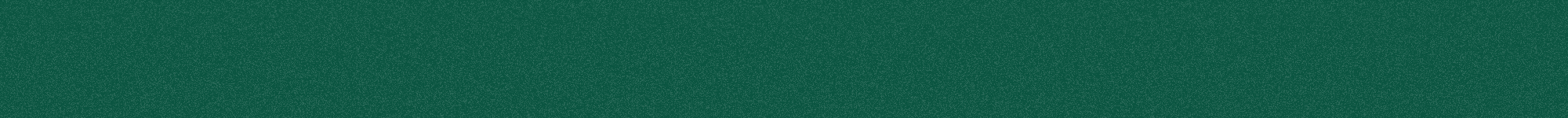 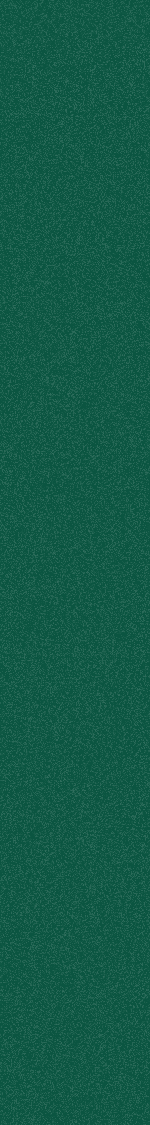 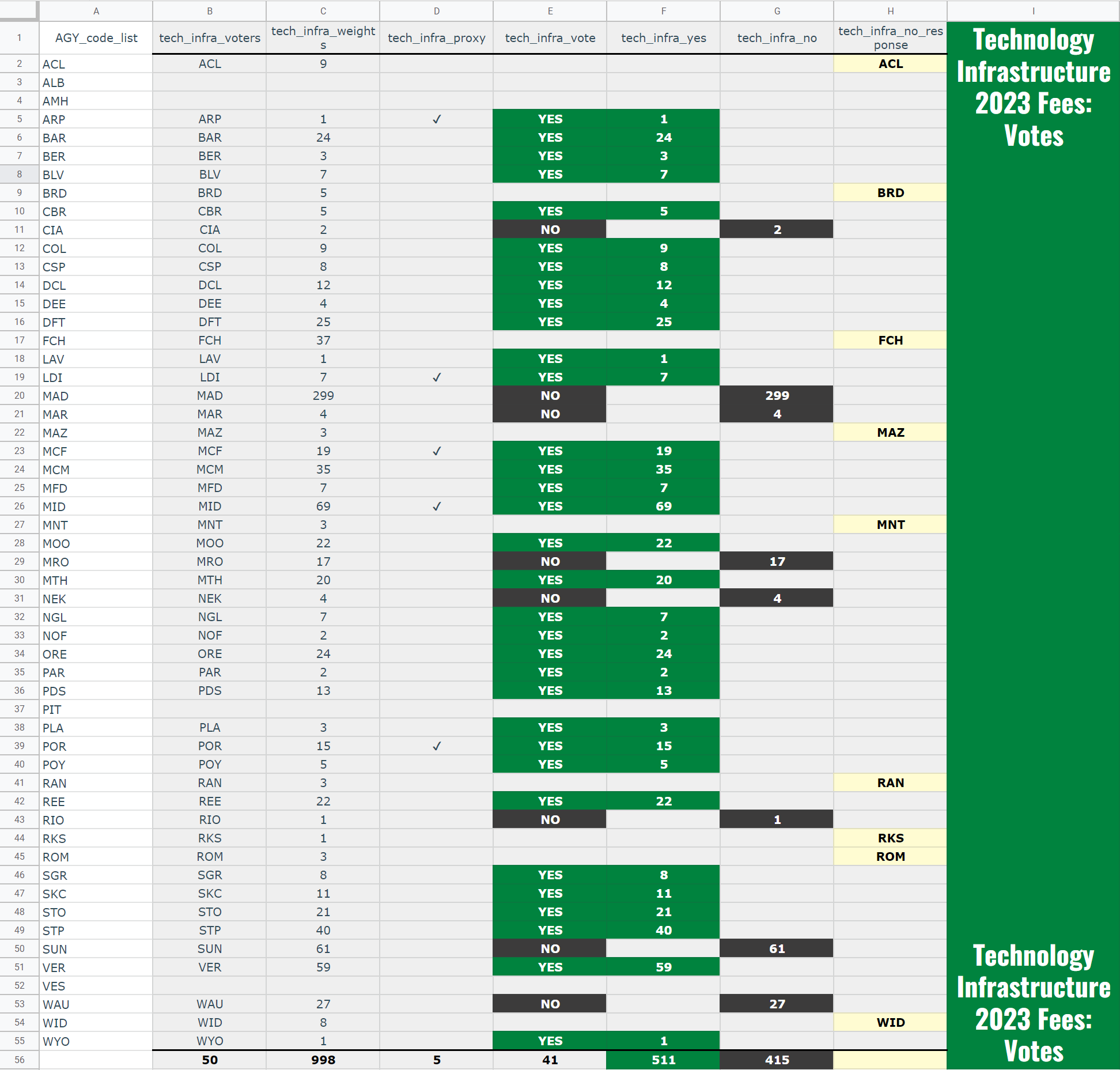 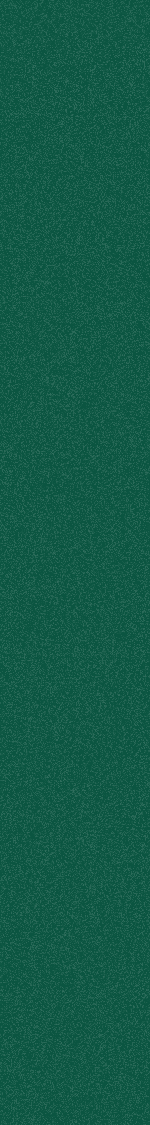 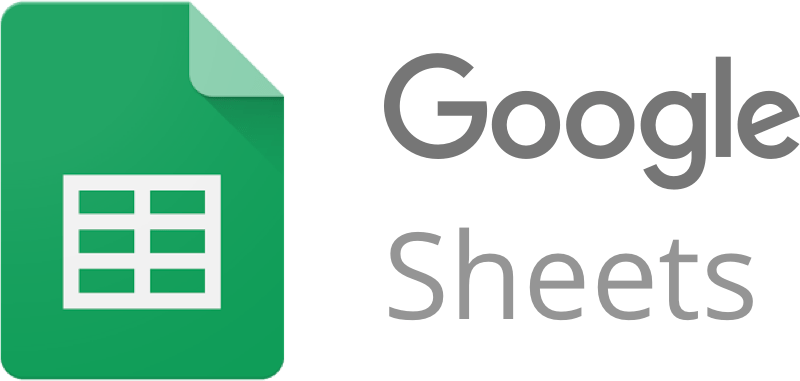 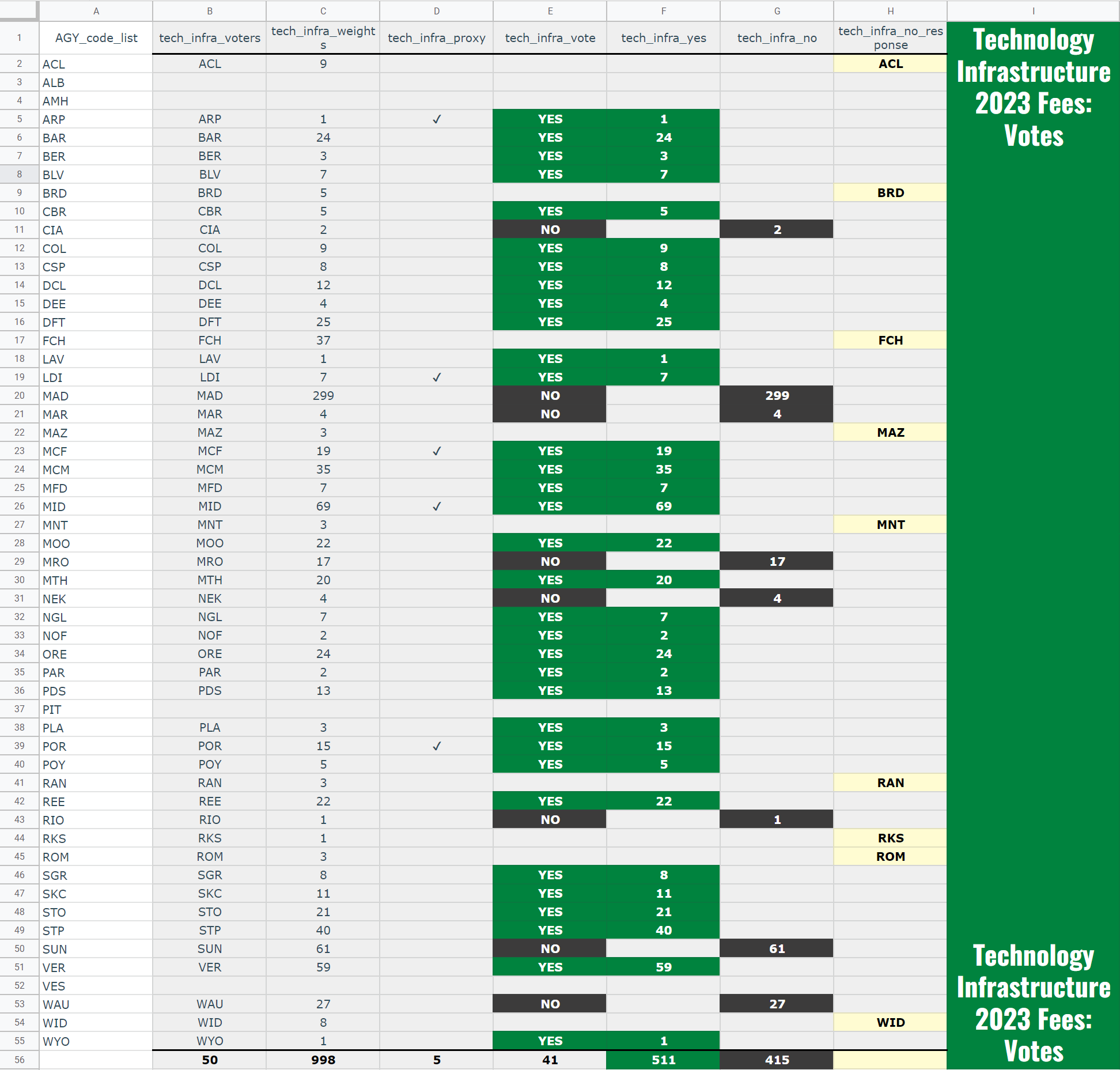 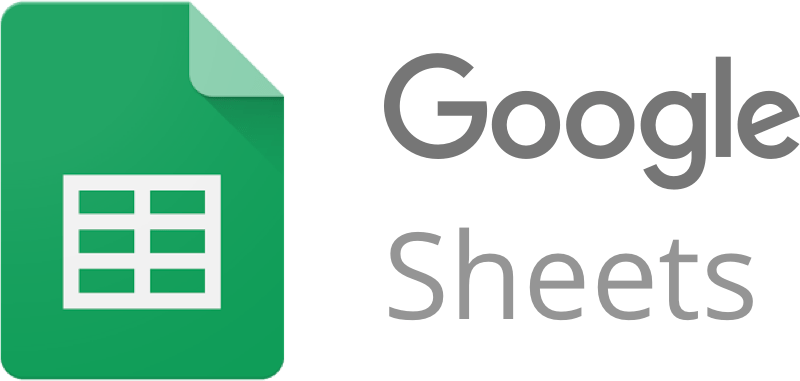 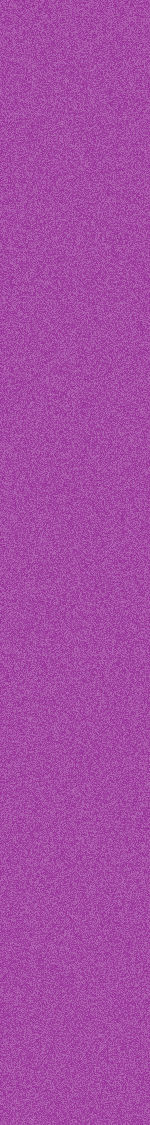 Challenge:
Identify peer libraries and compare staff salaries on behalf of libraries looking to fill vacant positions.
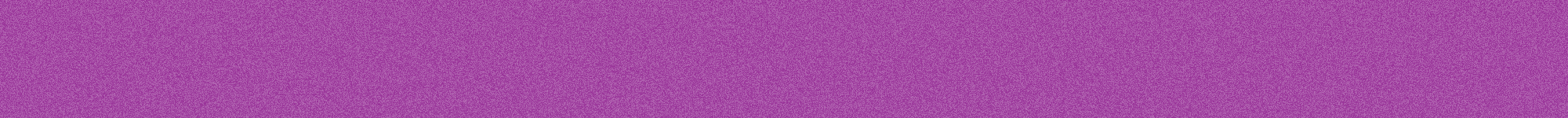 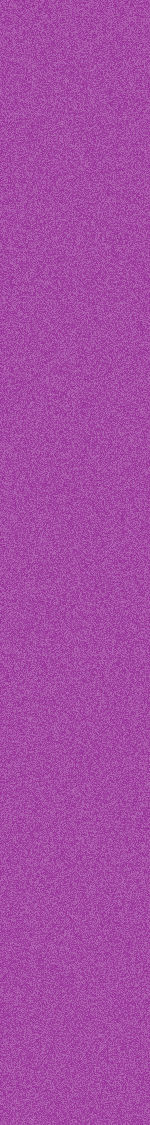 Python
Open-source, all-purpose programming language
Data gathering and cleaning
Pandas package
Automation
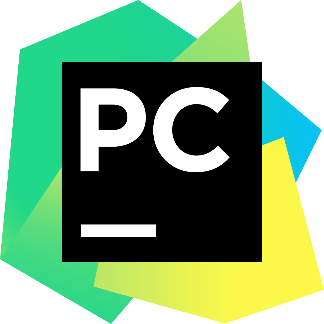 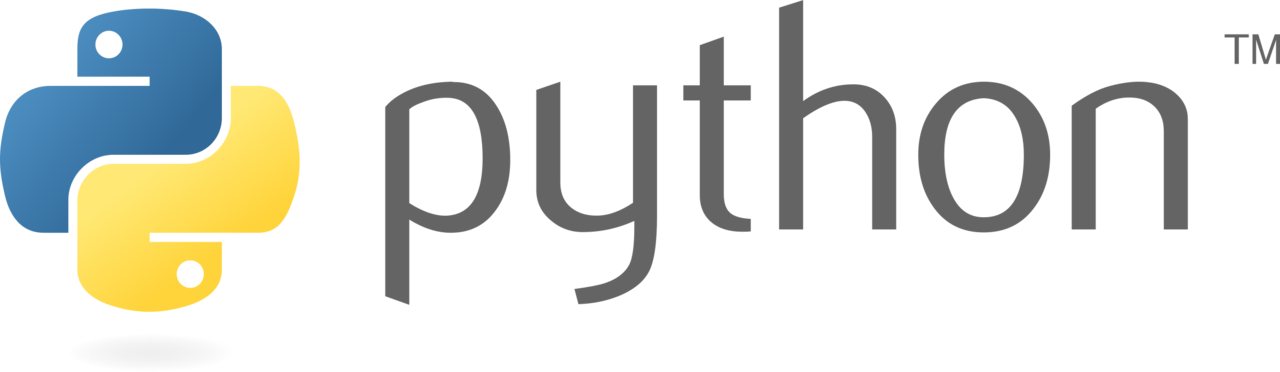 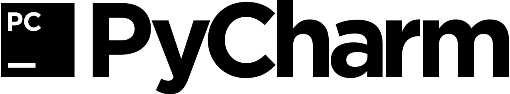 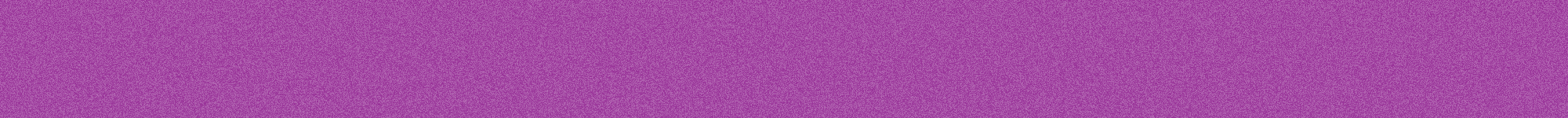 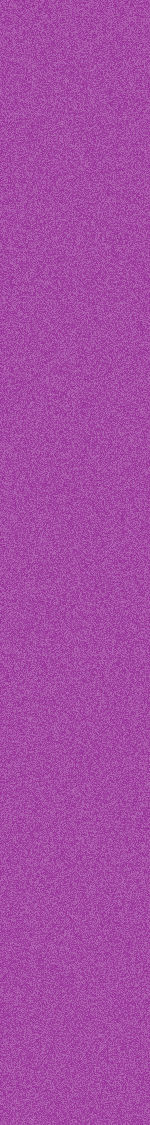 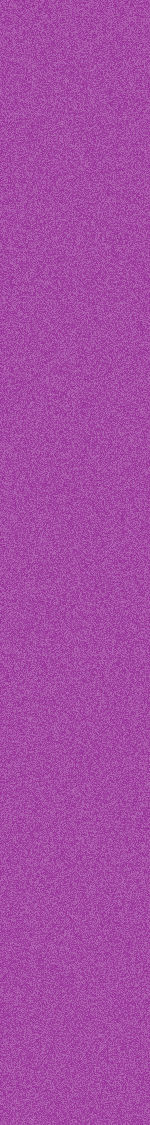 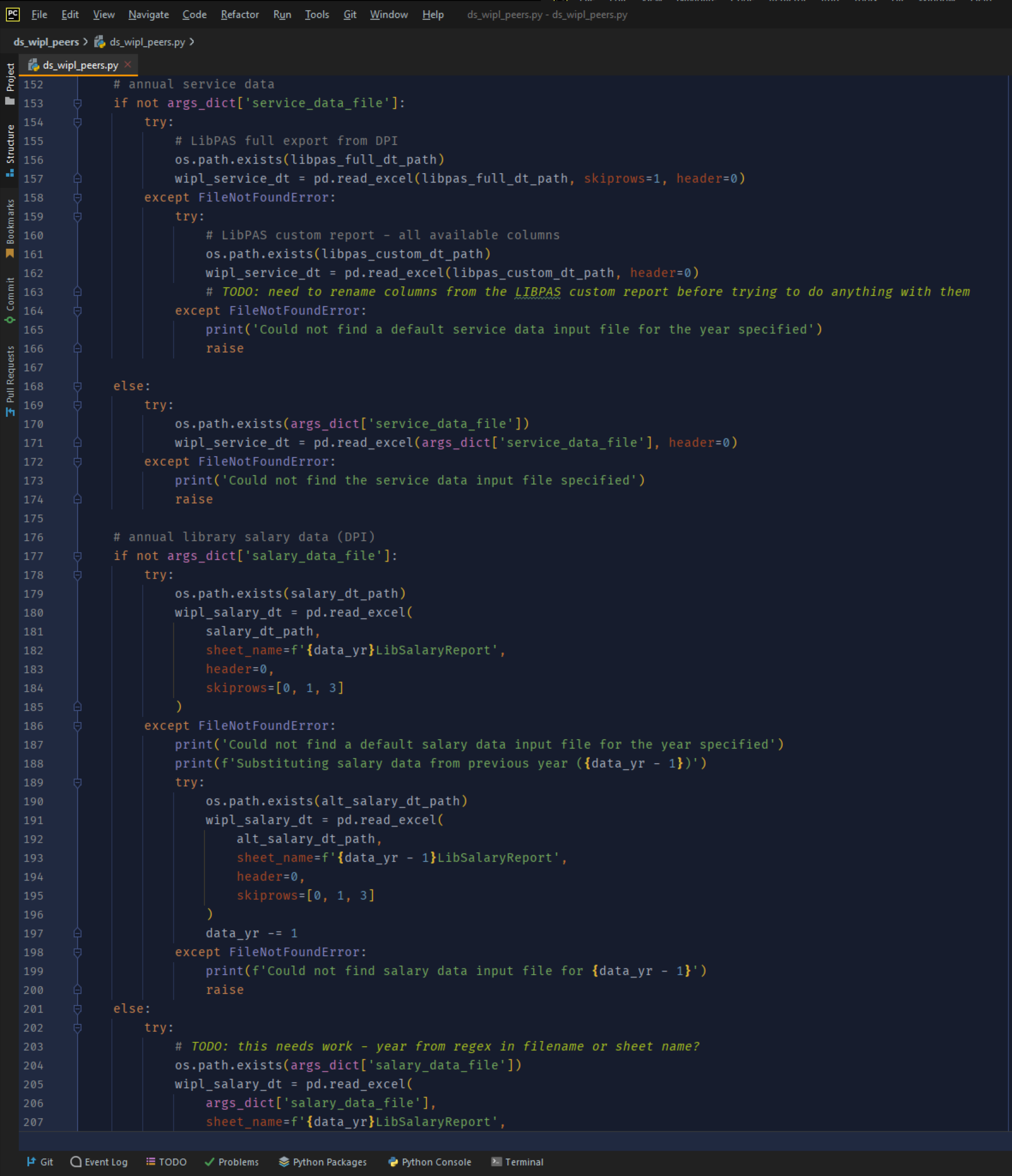 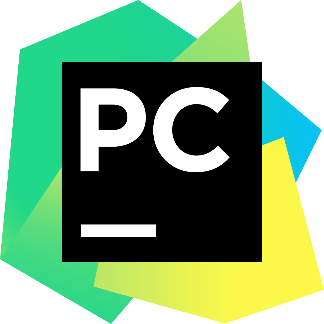 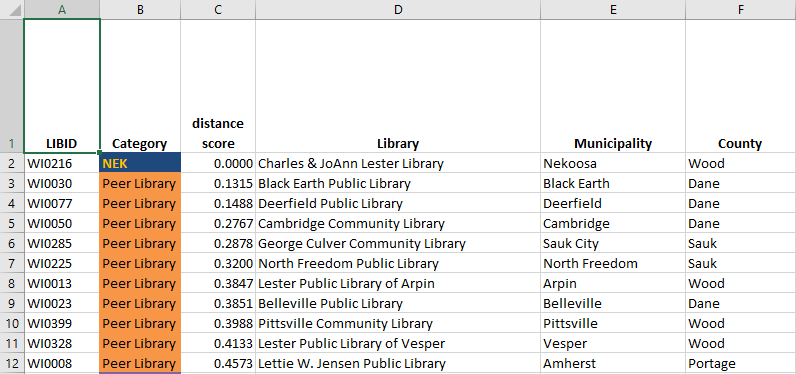 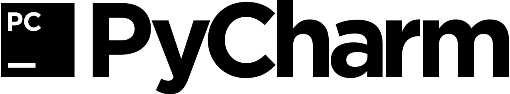 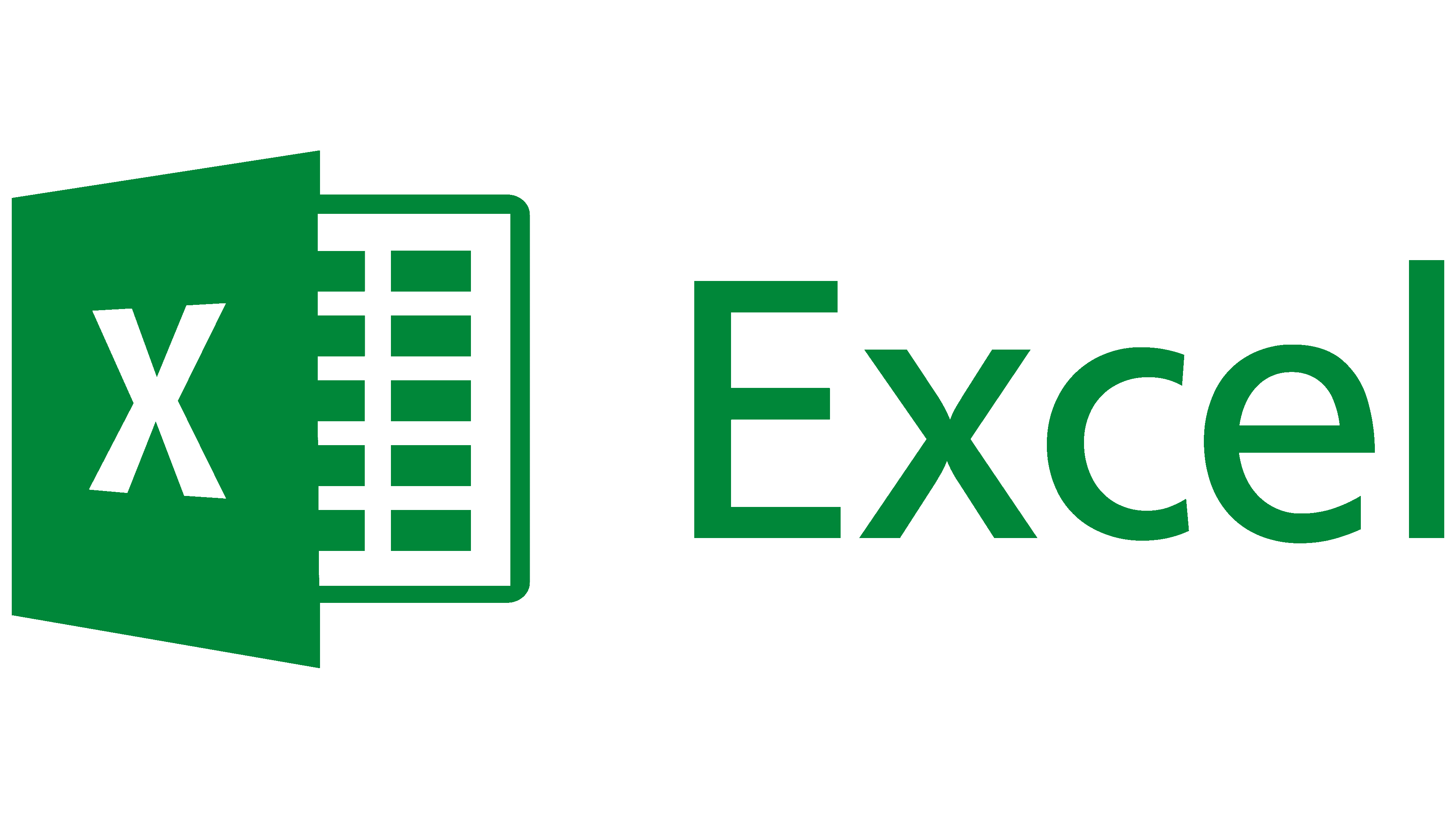 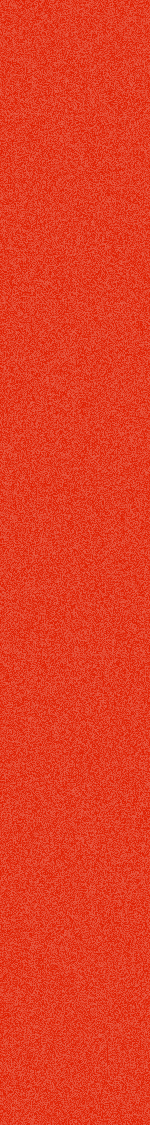 Challenge:
Make population projections for SCLS library  communities to help with building design and planning.
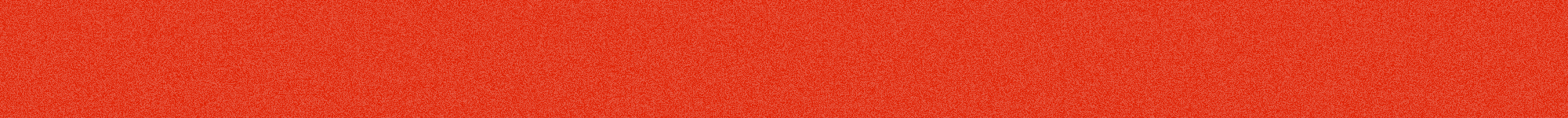 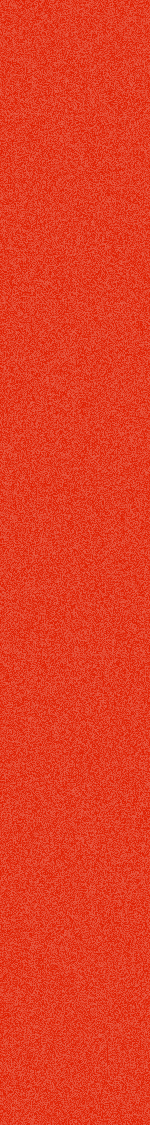 R
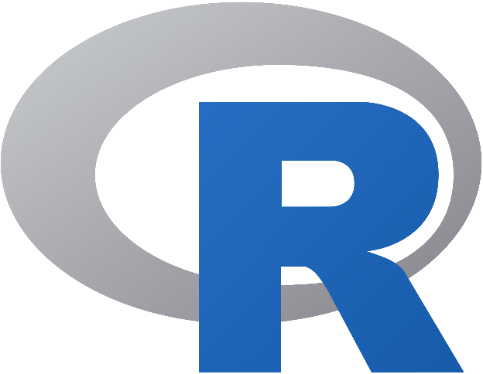 Open-source programming language
Mathematical modeling, machine learning, forecasting
Data visualization
ggplot2
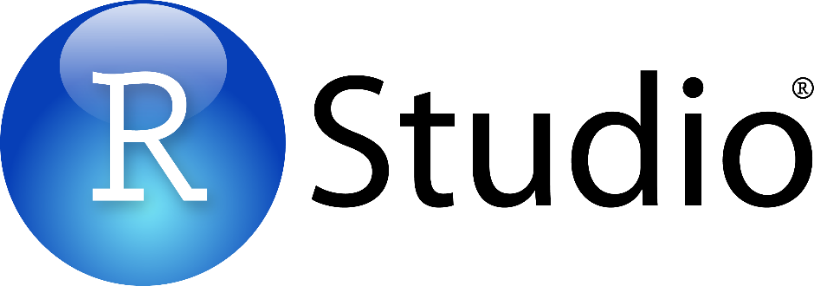 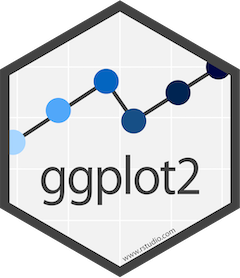 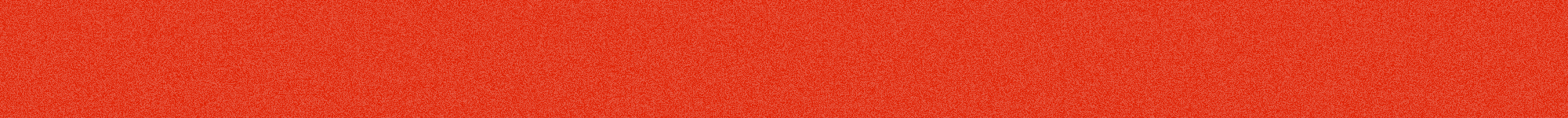 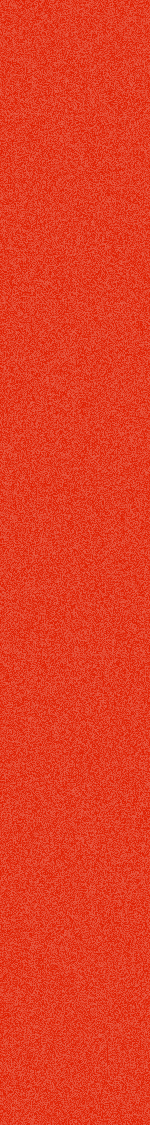 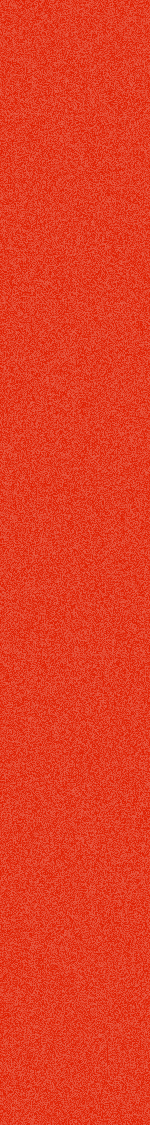 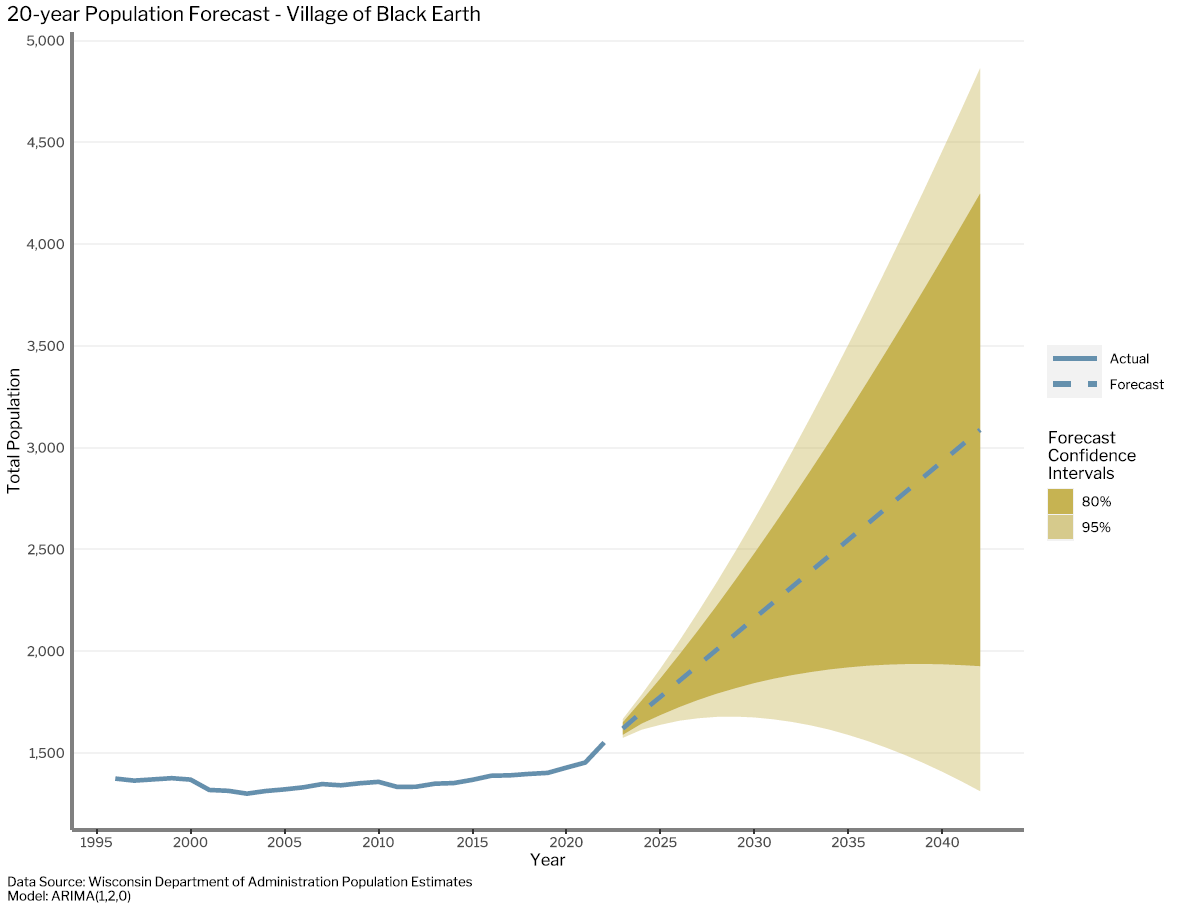 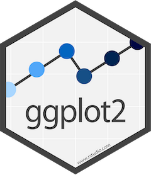 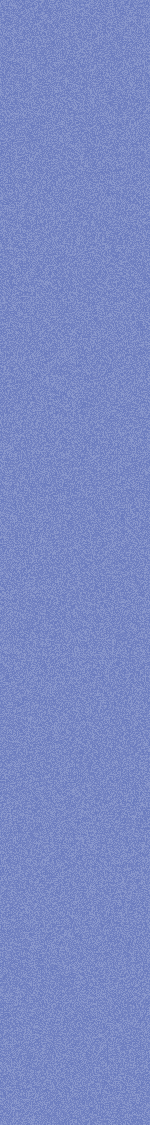 Challenges:
Collect and clean data quickly and in a reproducible manner without writing code.
Summarize and visualize large datasets in a user-friendly way.
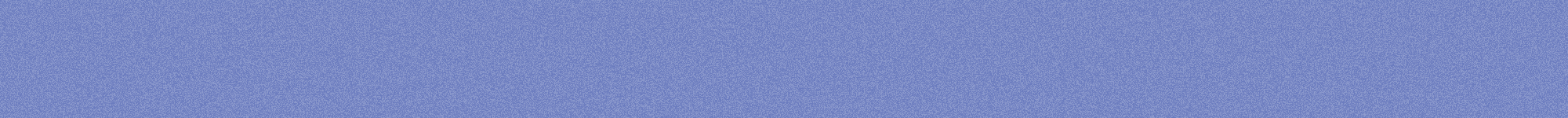 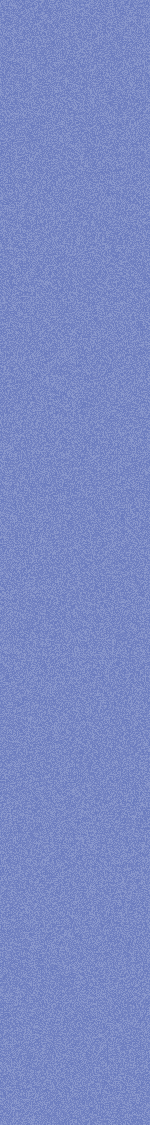 Tableau
Tableau Prep: 
Data collection, transformation, formatting, and output
Tableau Desktop:
Data visualization, data exploration
Build dashboards with sophisticated behaviors
Tableau Public:
Tableau-hosted webserver for dashboard publication
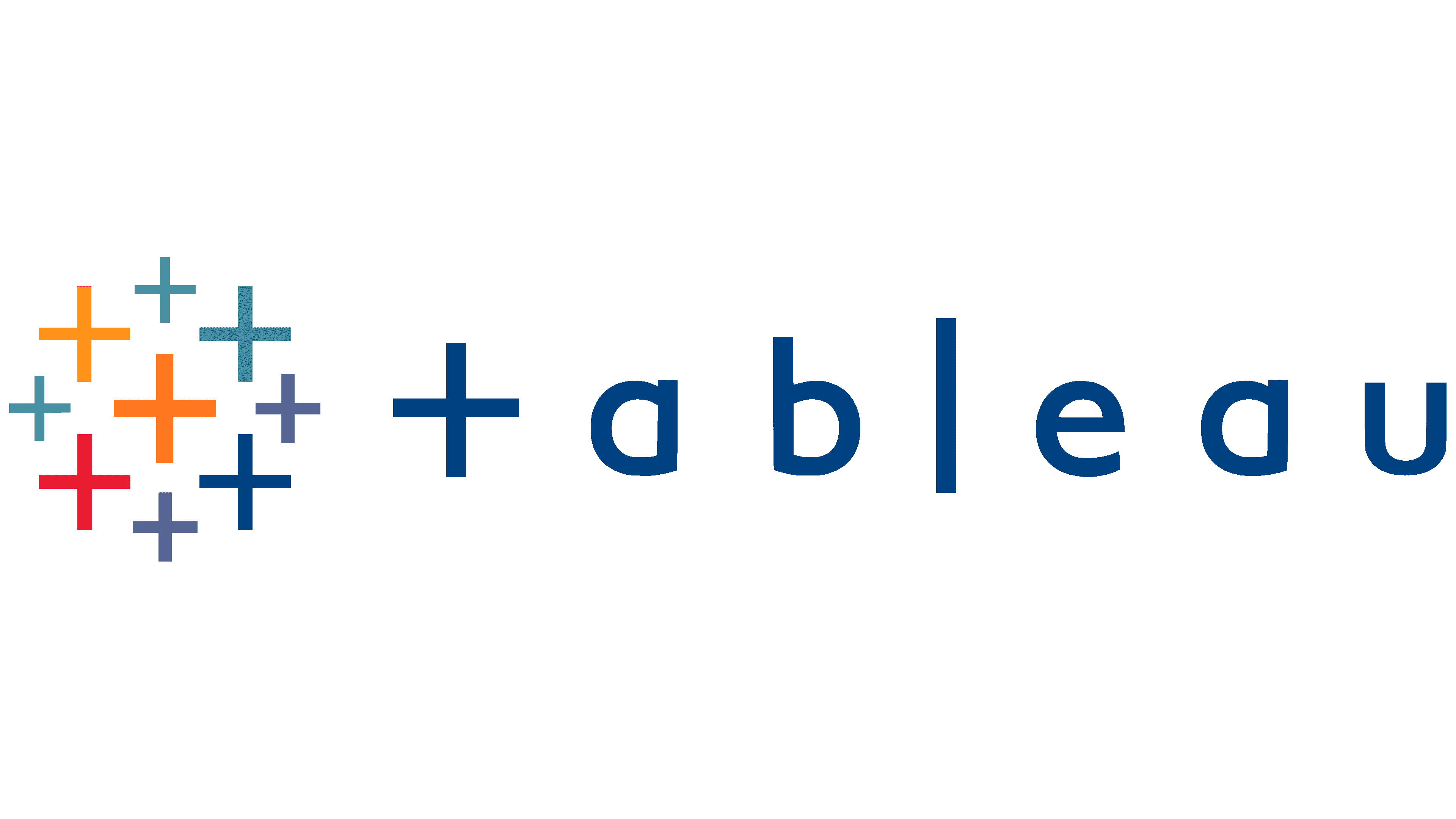 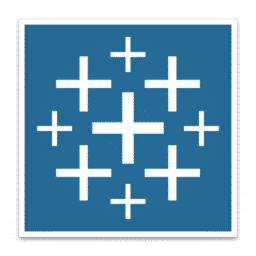 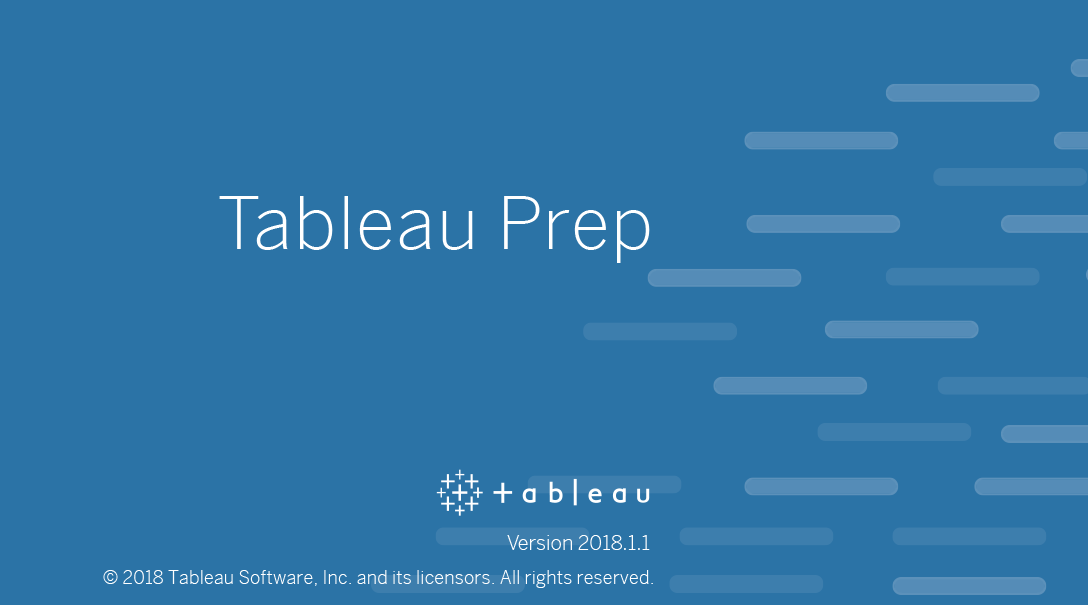 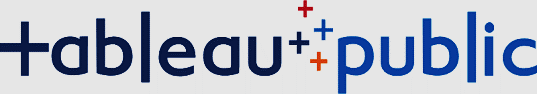 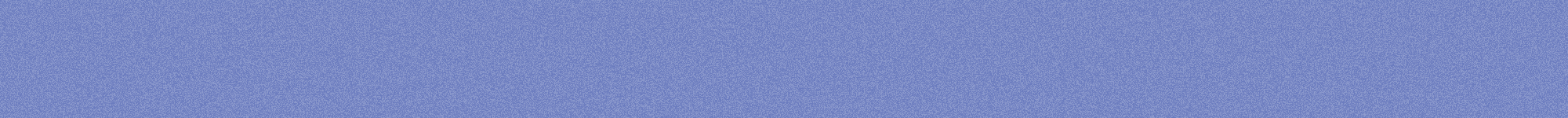 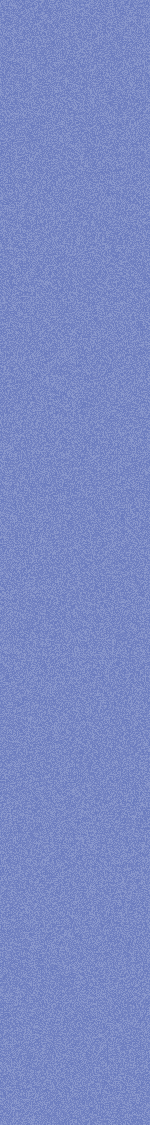 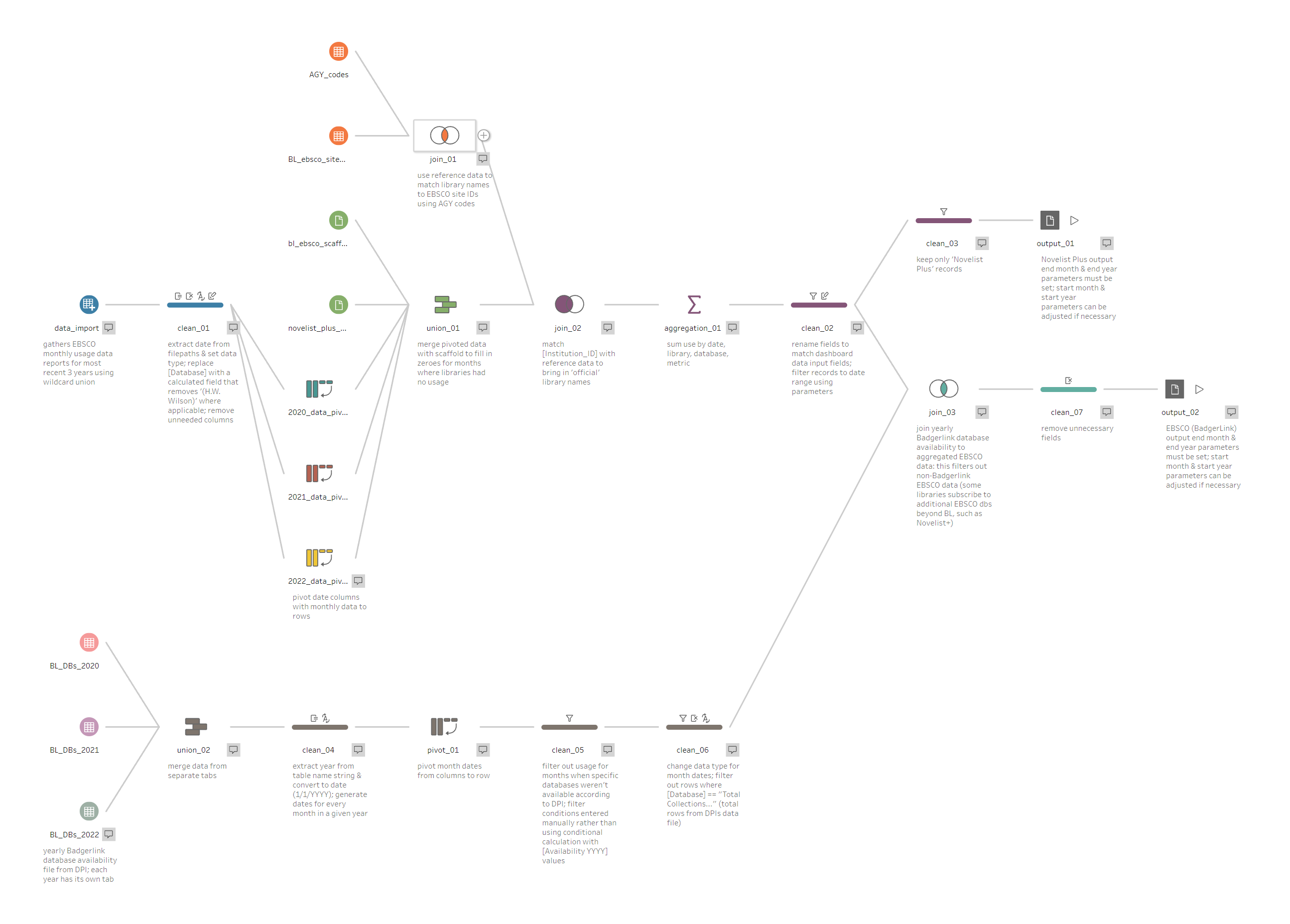 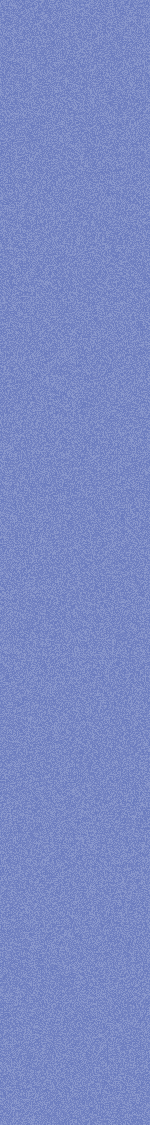 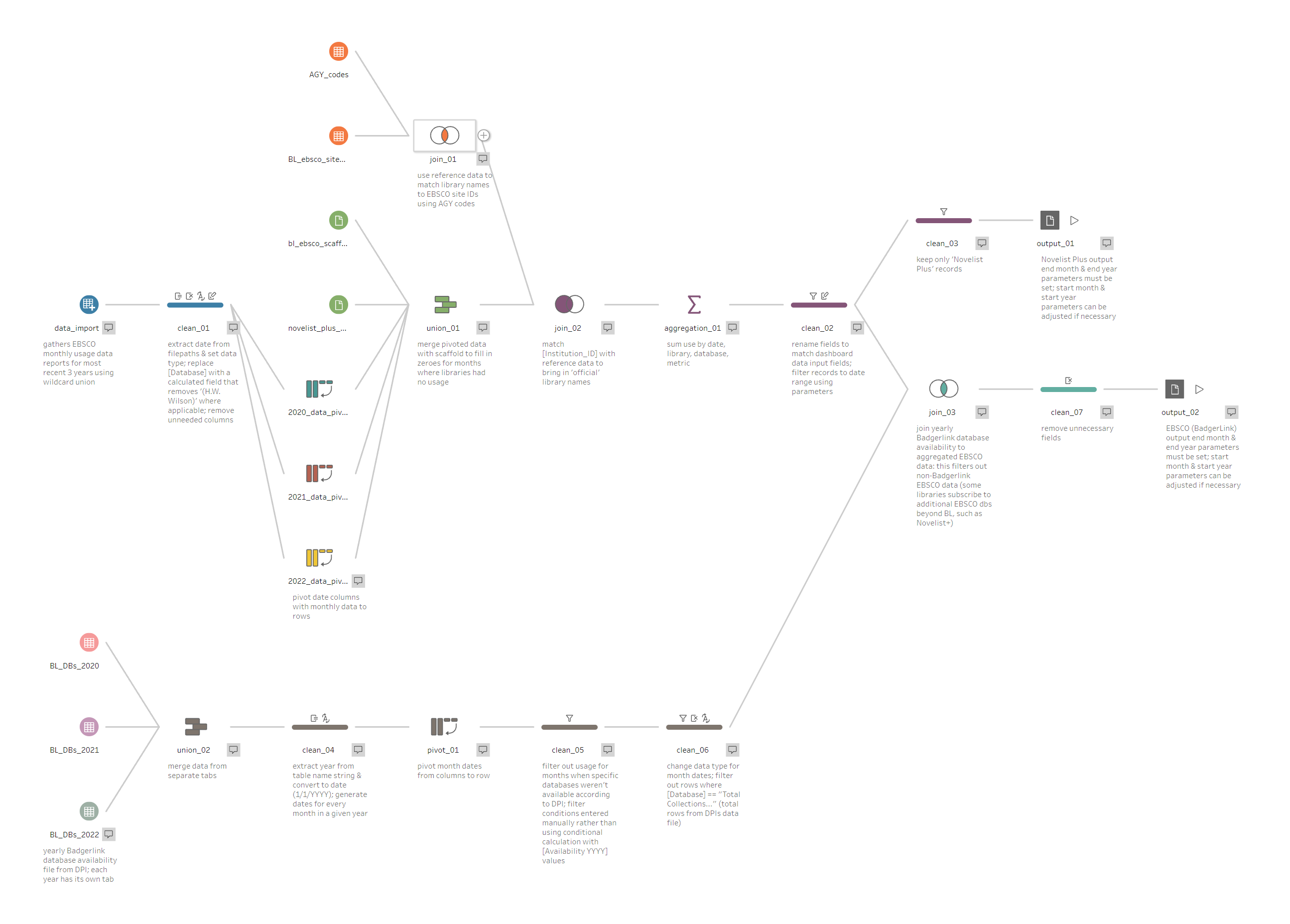 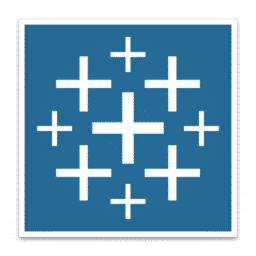 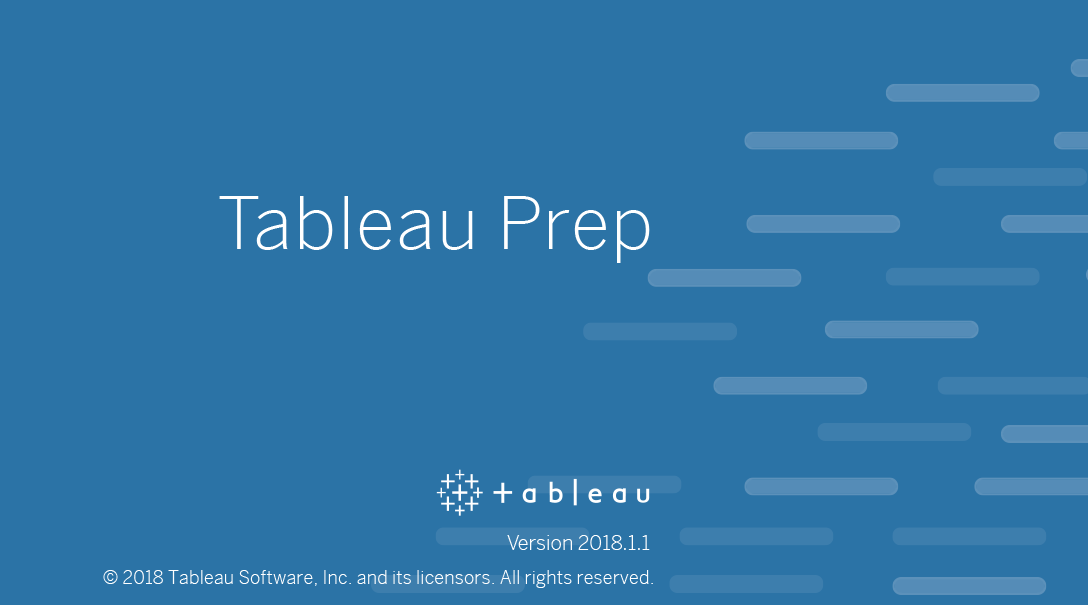 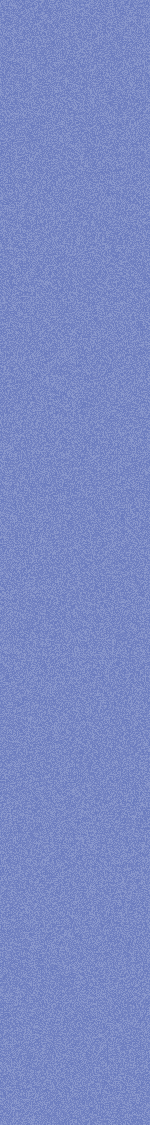 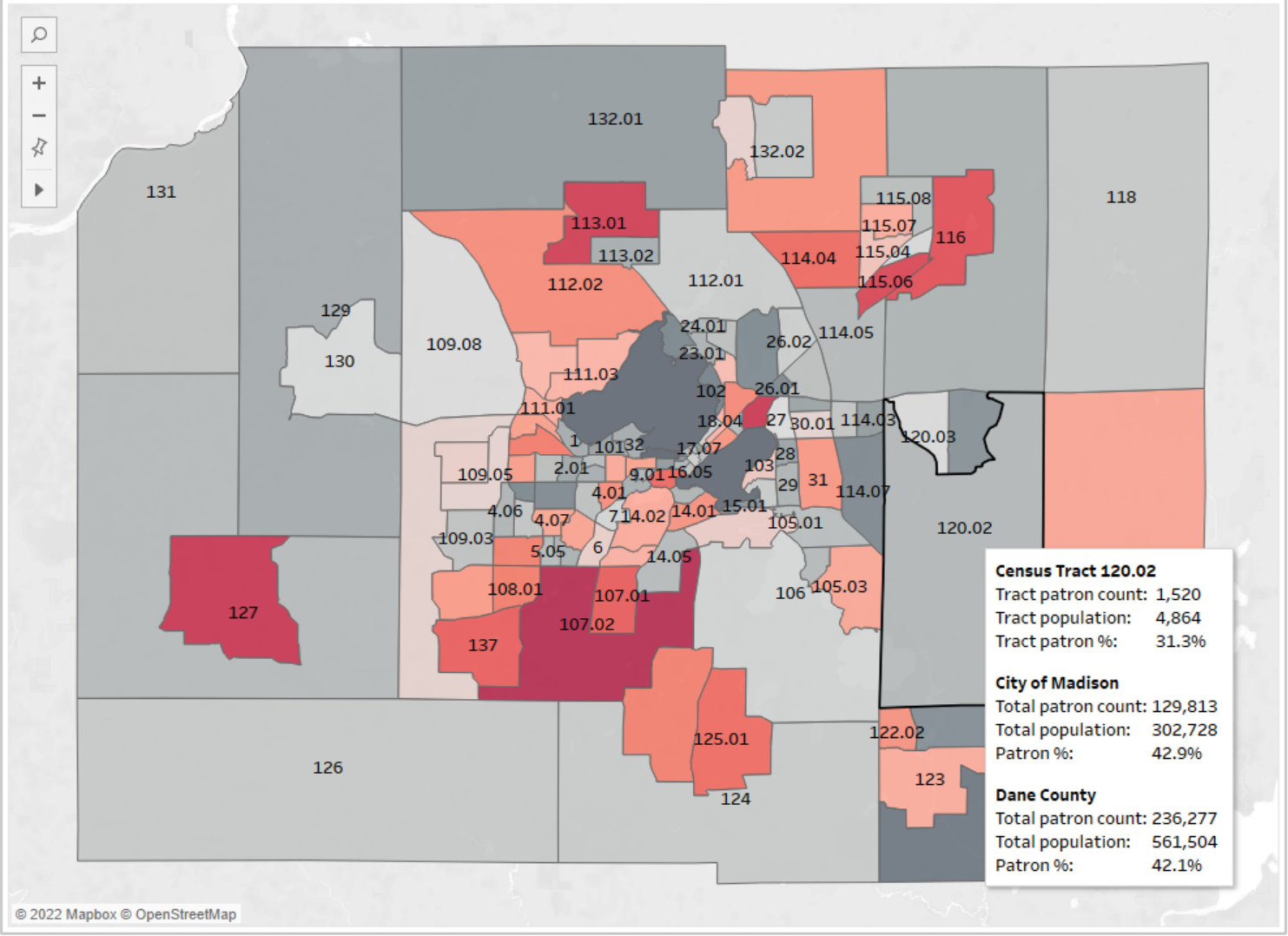 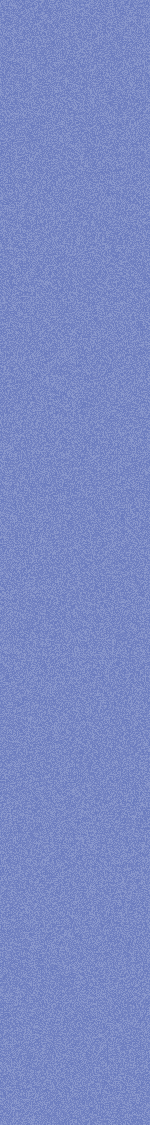 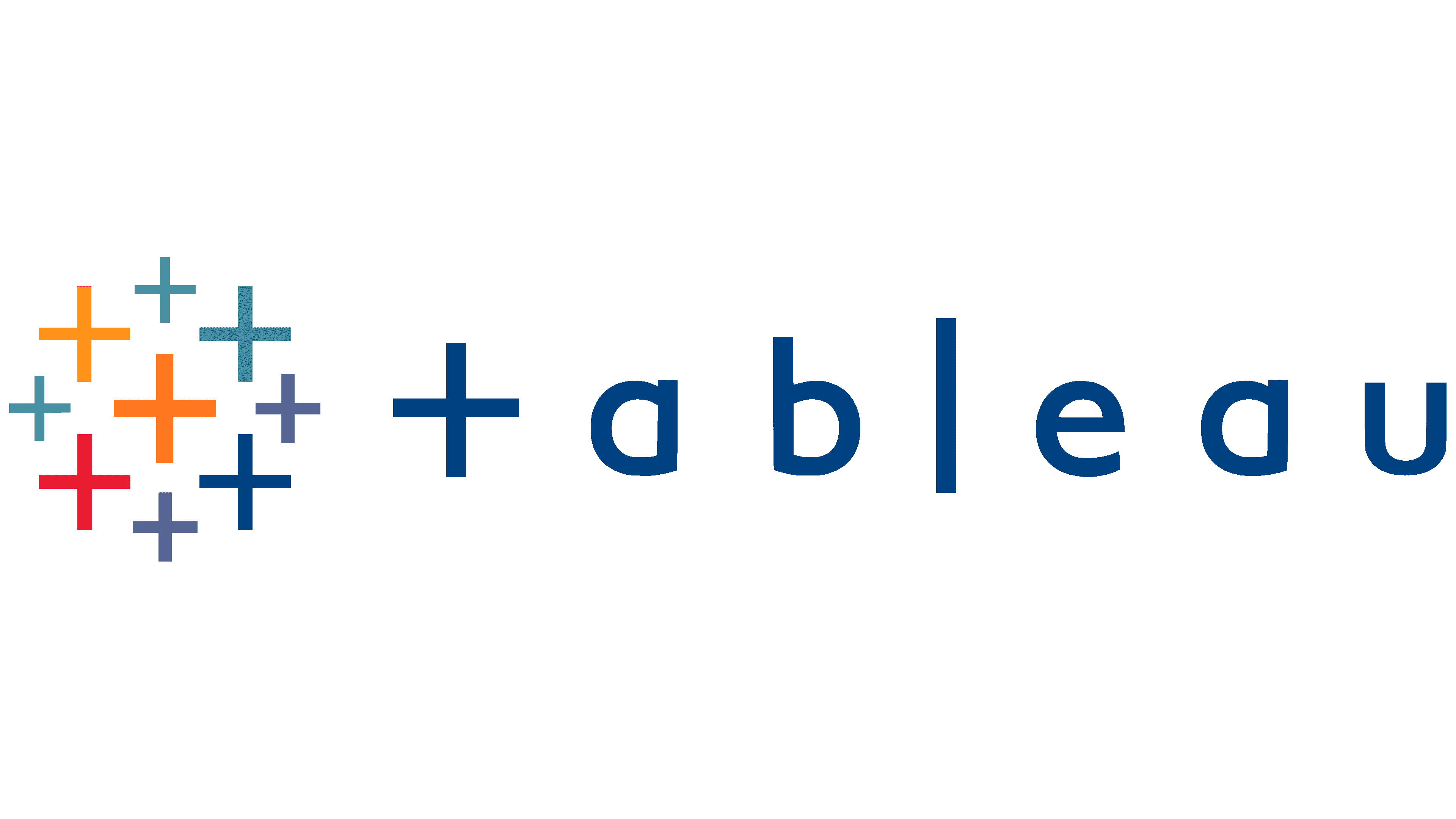 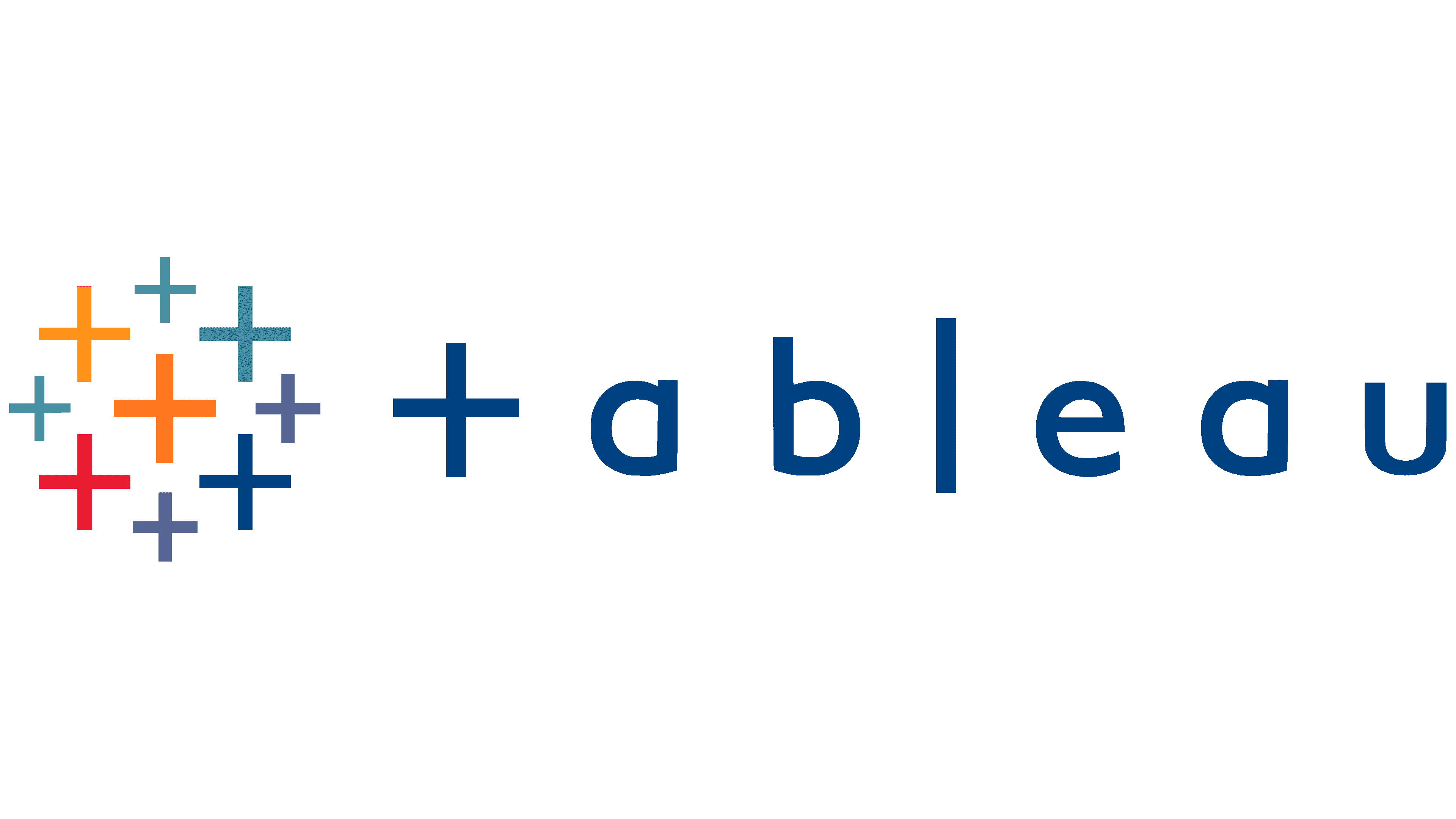 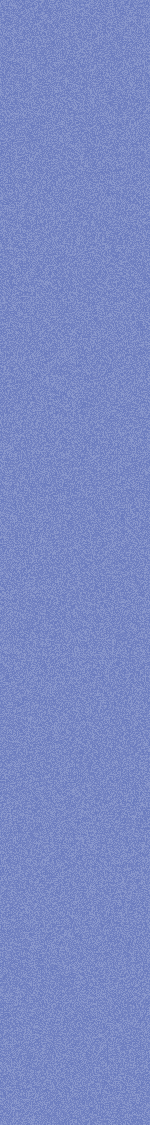 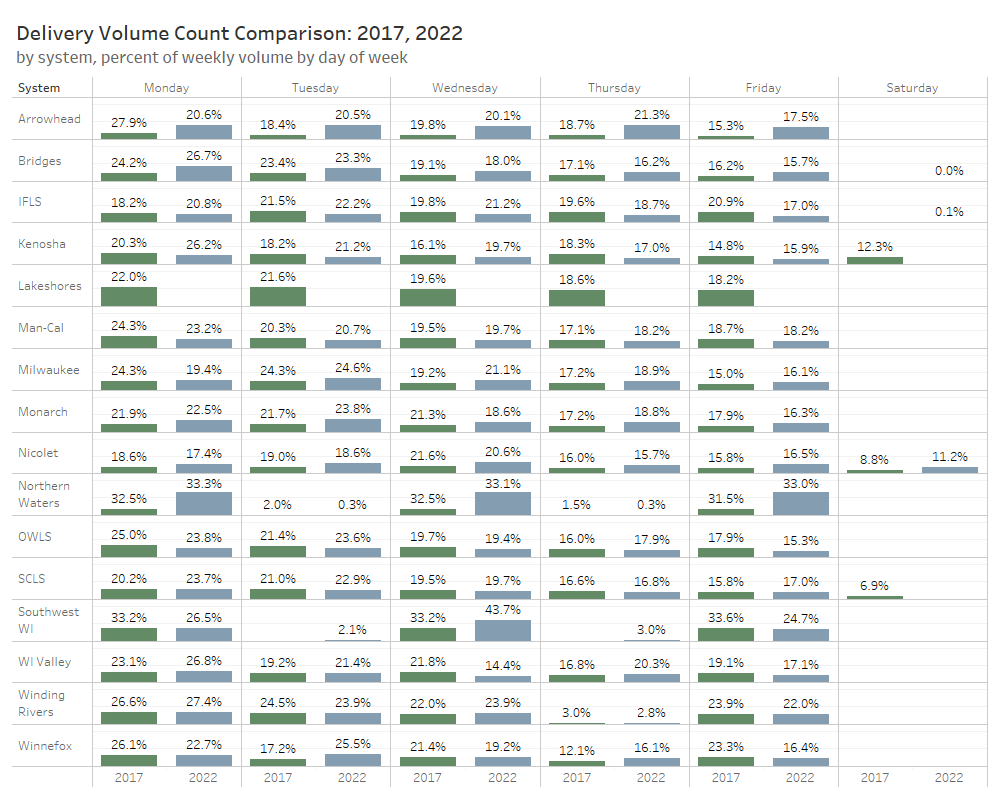 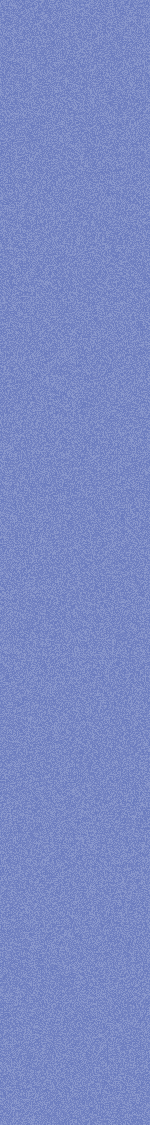 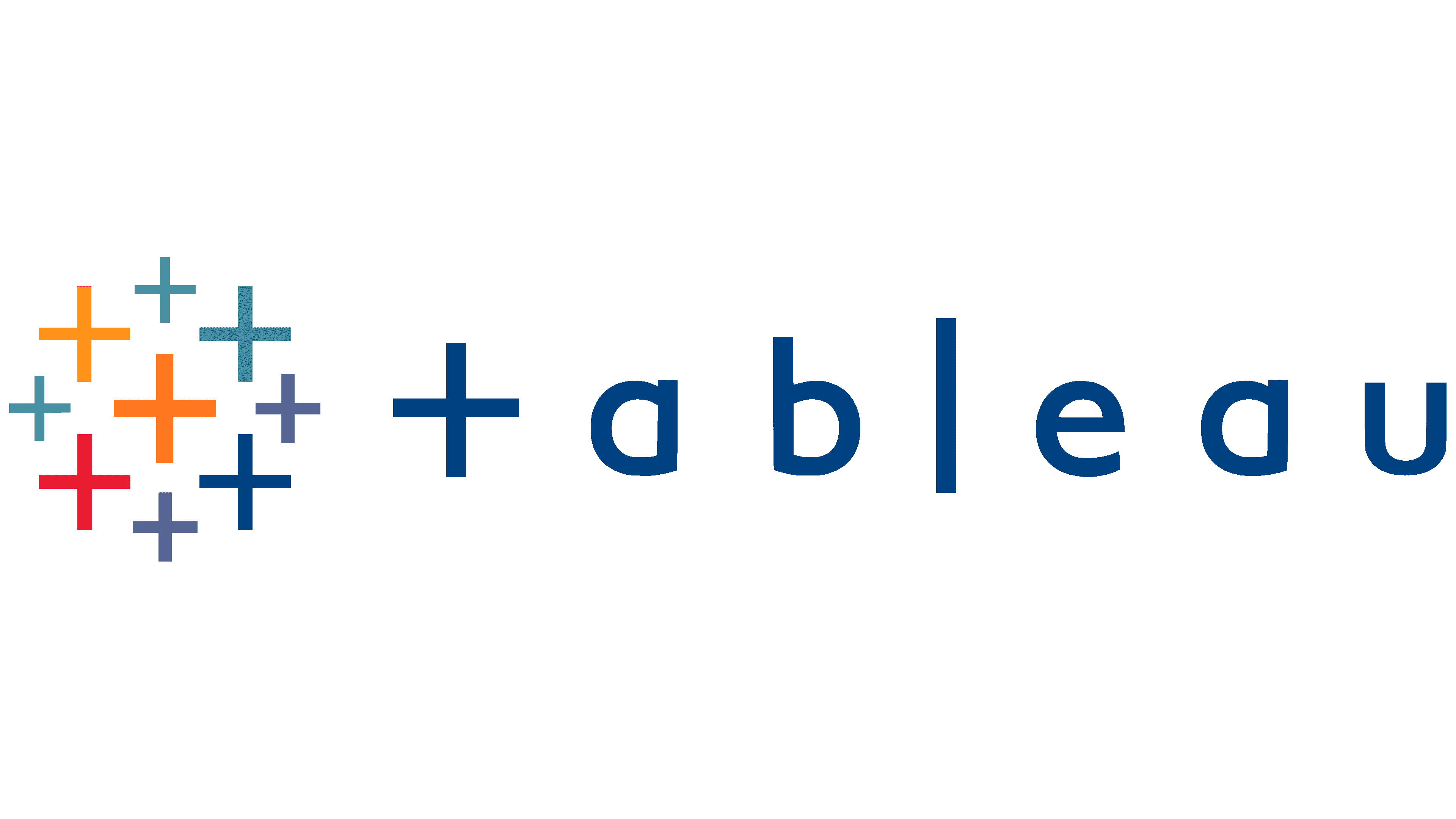 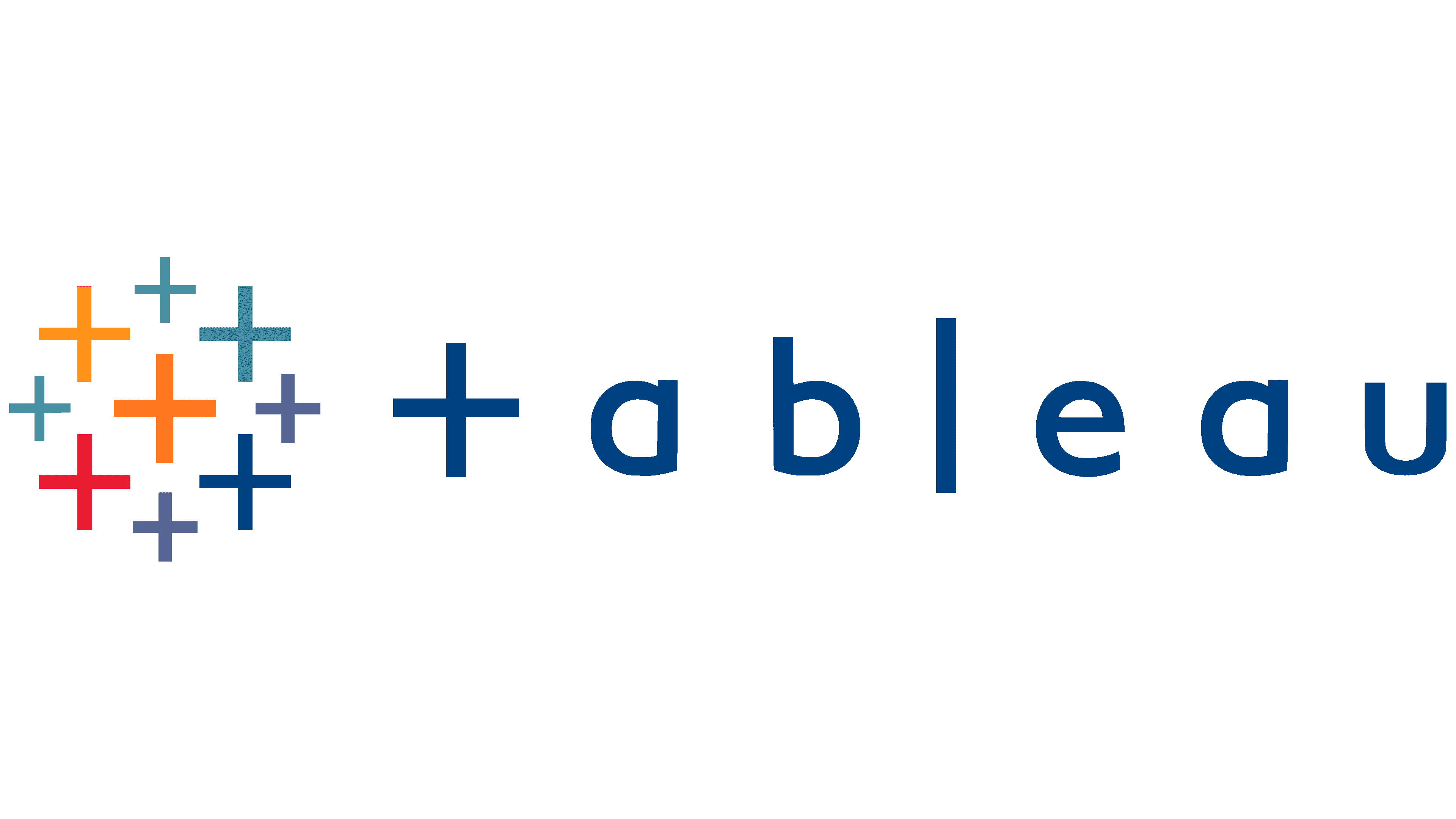 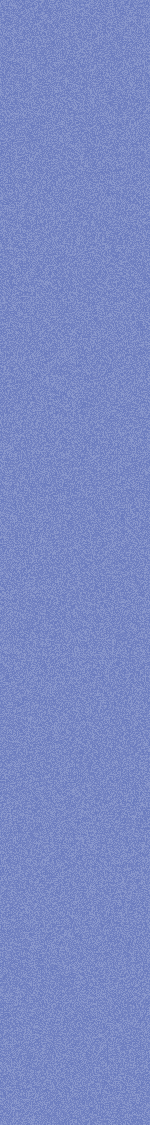 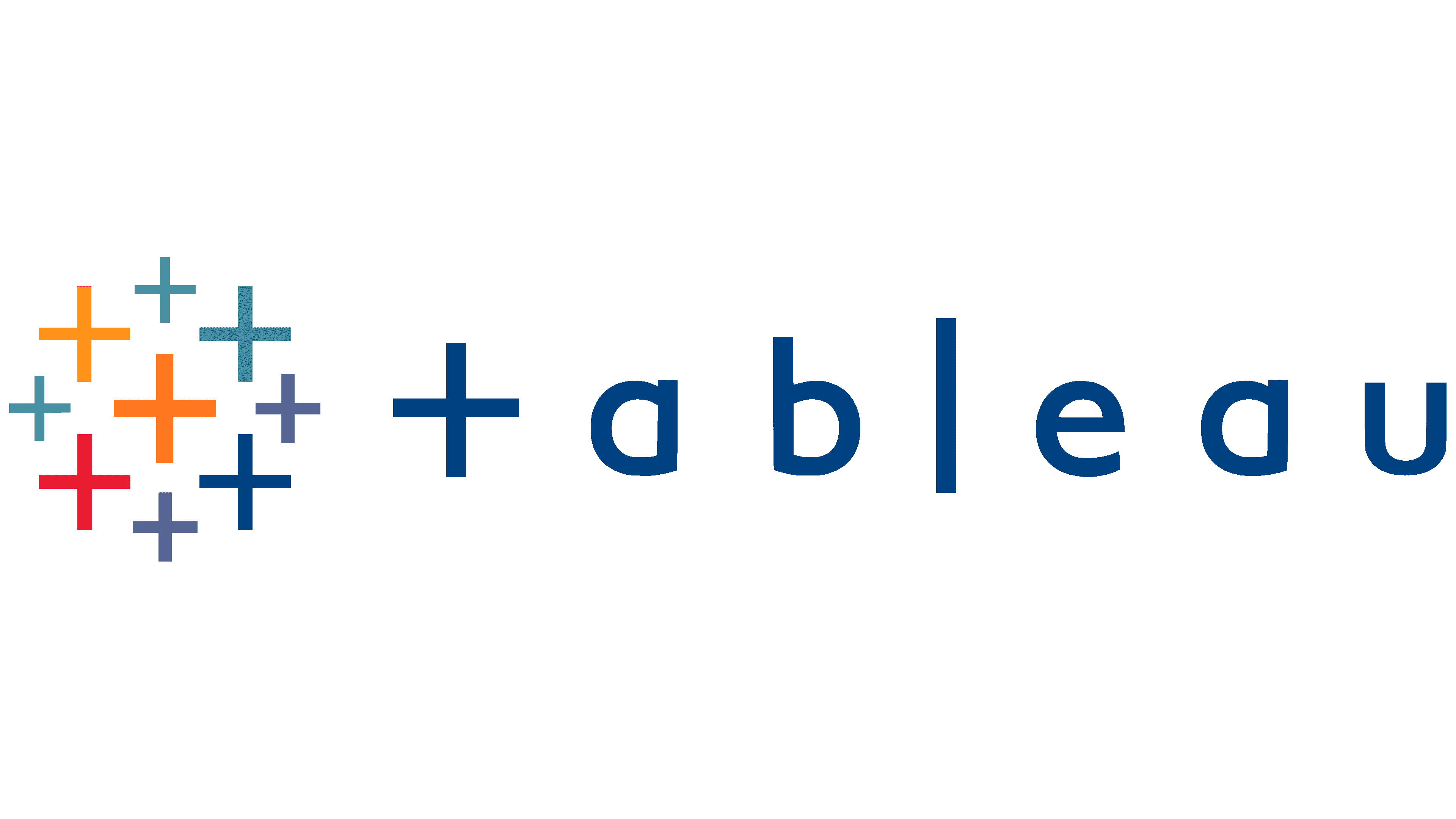 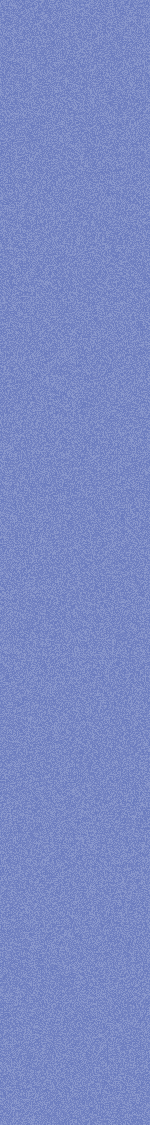 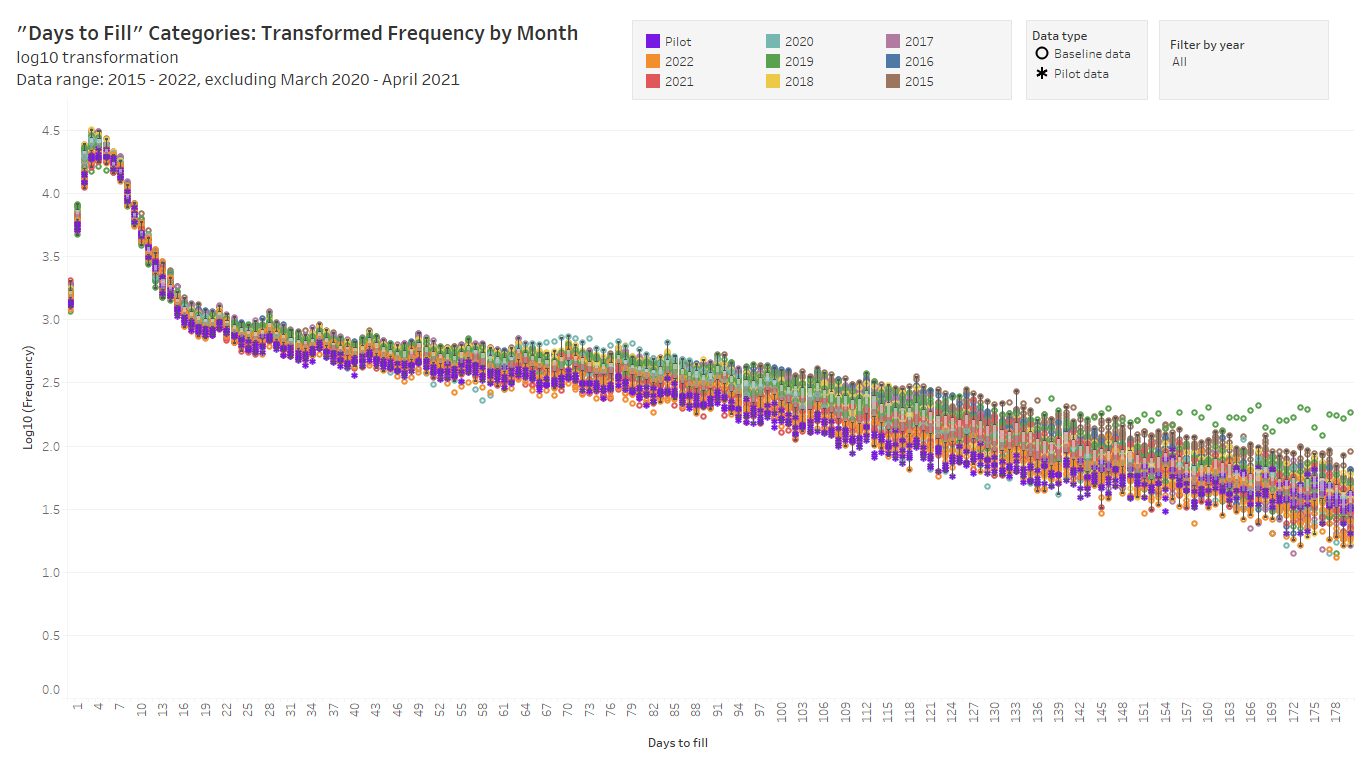 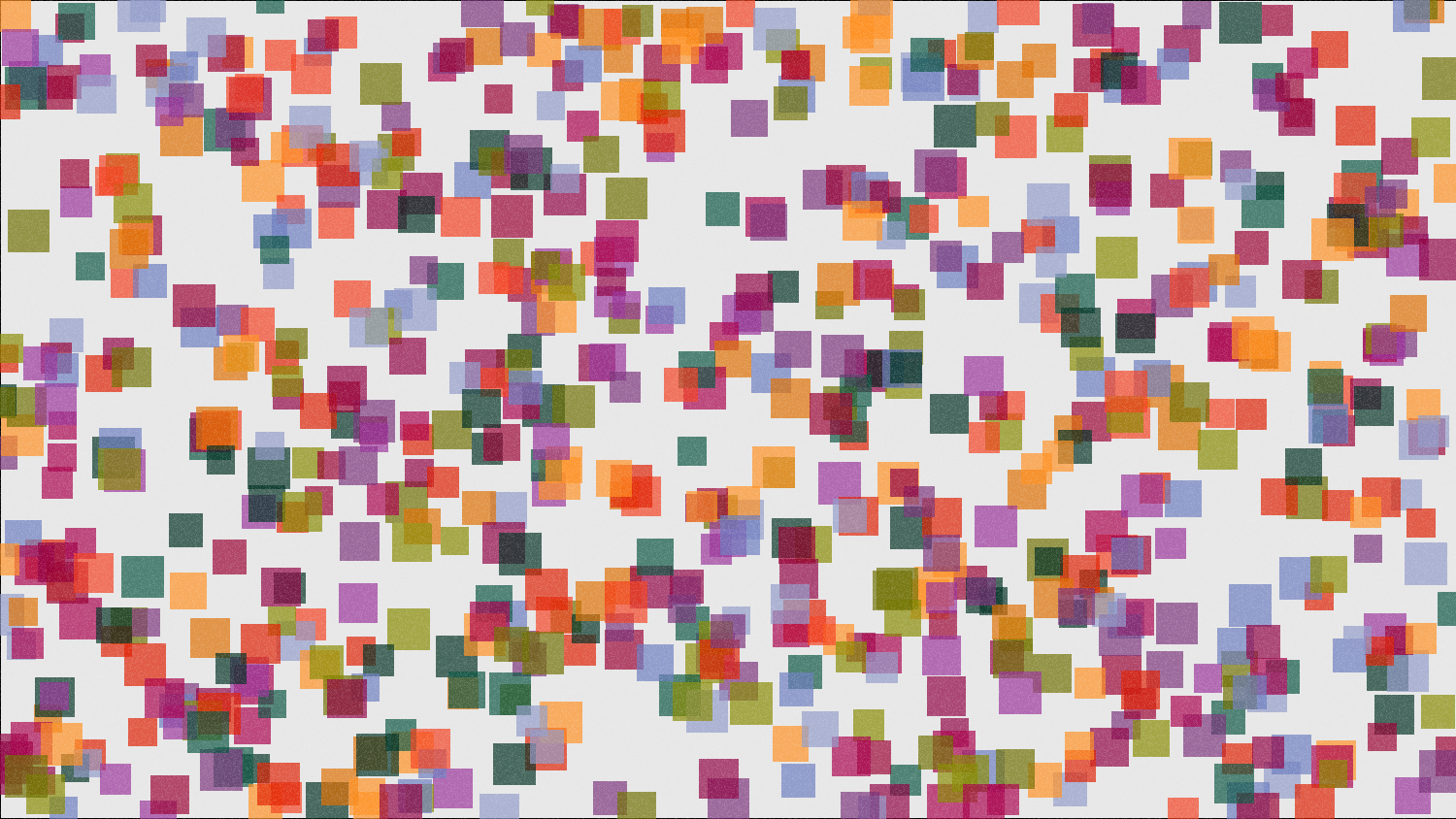 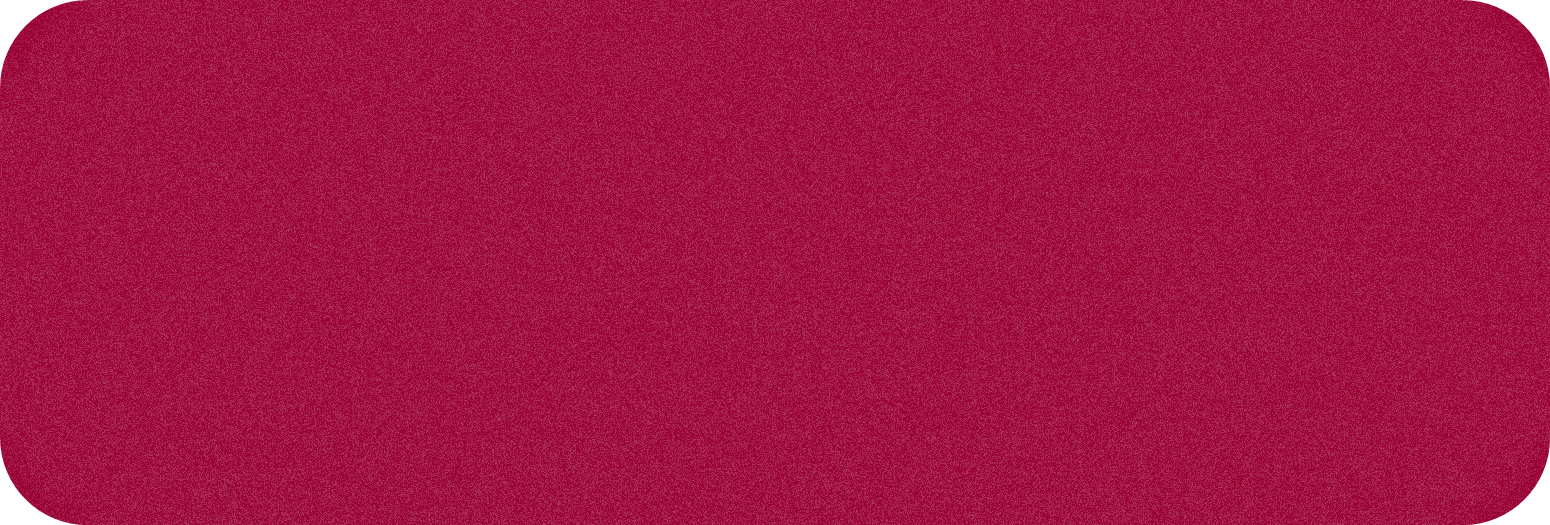 Thank you!
Tim Drexler
SCLS Data Services Consultant
tdrexler@scls.info, 608-246-7973